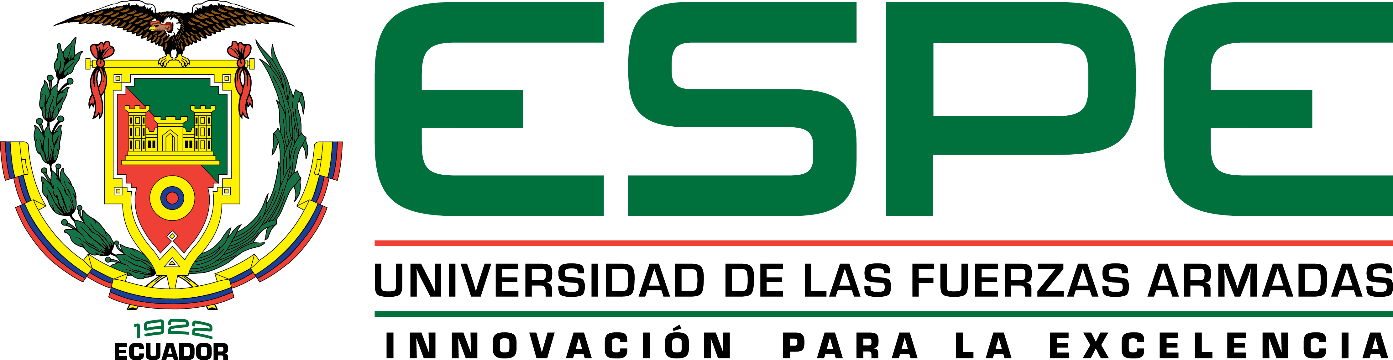 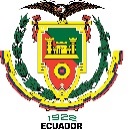 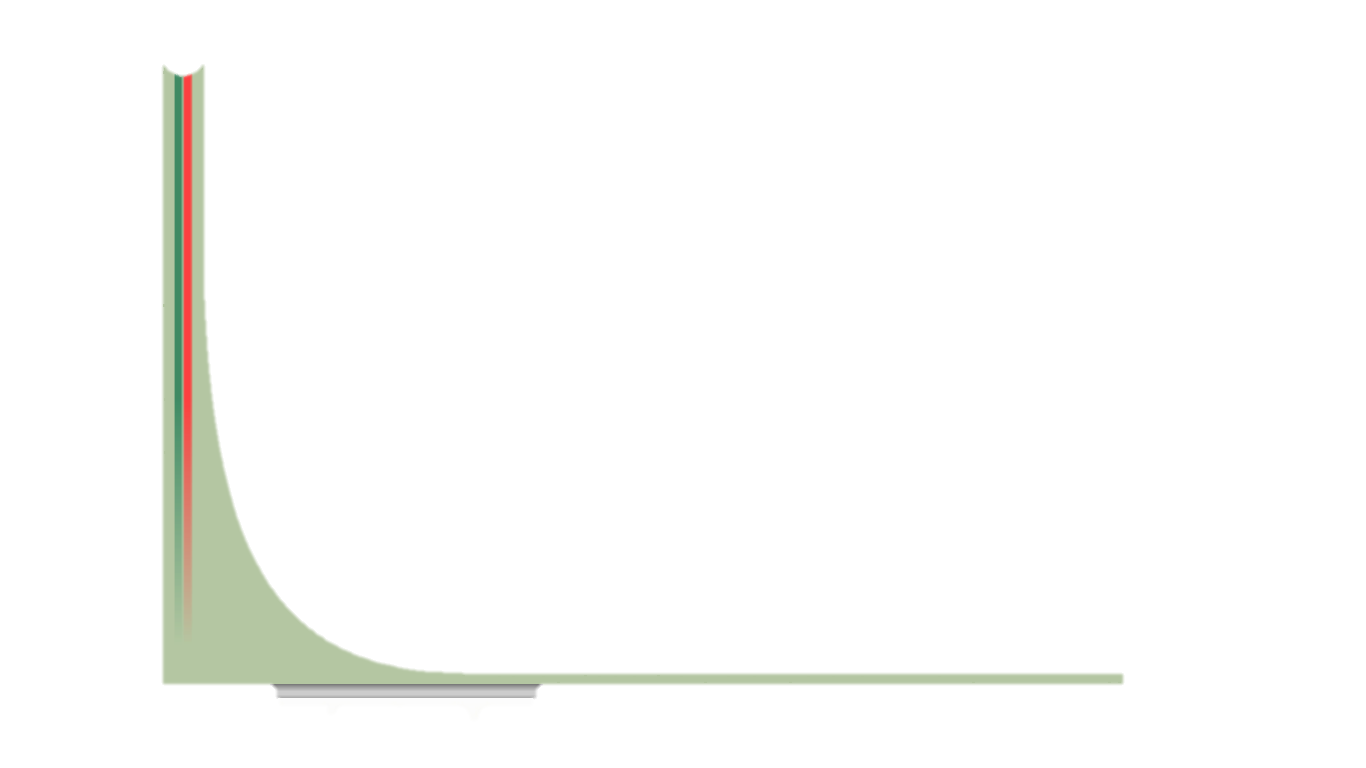 DEPARTAMENTO DE CIENCIAS DE LA TIERRA Y LA CONSTRUCCIÓN 
 
CARRERA DE INGENIERÍA GEOGRÁFICA Y DEL MEDIO AMBIENTE
 
TRABAJO DE TITULACIÓN, PREVIO A LA OBTENCIÓN DEL TÍTULO DE INGENIERA GEÓGRAFA Y DEL MEDIO AMBIENTE
TEMA: “PROPUESTA DE GEOESTRATEGIAS COMERCIALES PARA EL SECTOR DE LA FLORESTA EN BASE A SU ÍNDICE DE CAMINABILIDAD VERSUS EL CASO DE LA CAROLINA”
ELABORADO POR:
LALAMA NOBOA ANDREA ELISA
ING. WILSON JÁCOME
DIRECTOR DEL DEPARTAMENTO
ING. PABLO PÉREZ
DIRECTOR
ING. RICARDO PACHACAMA
OPONENTE
DR. MARCELO MEJÍA MENASECRETARIO ACADÉMICO
23 de Febrero del 2017
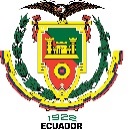 ANTECEDENTES
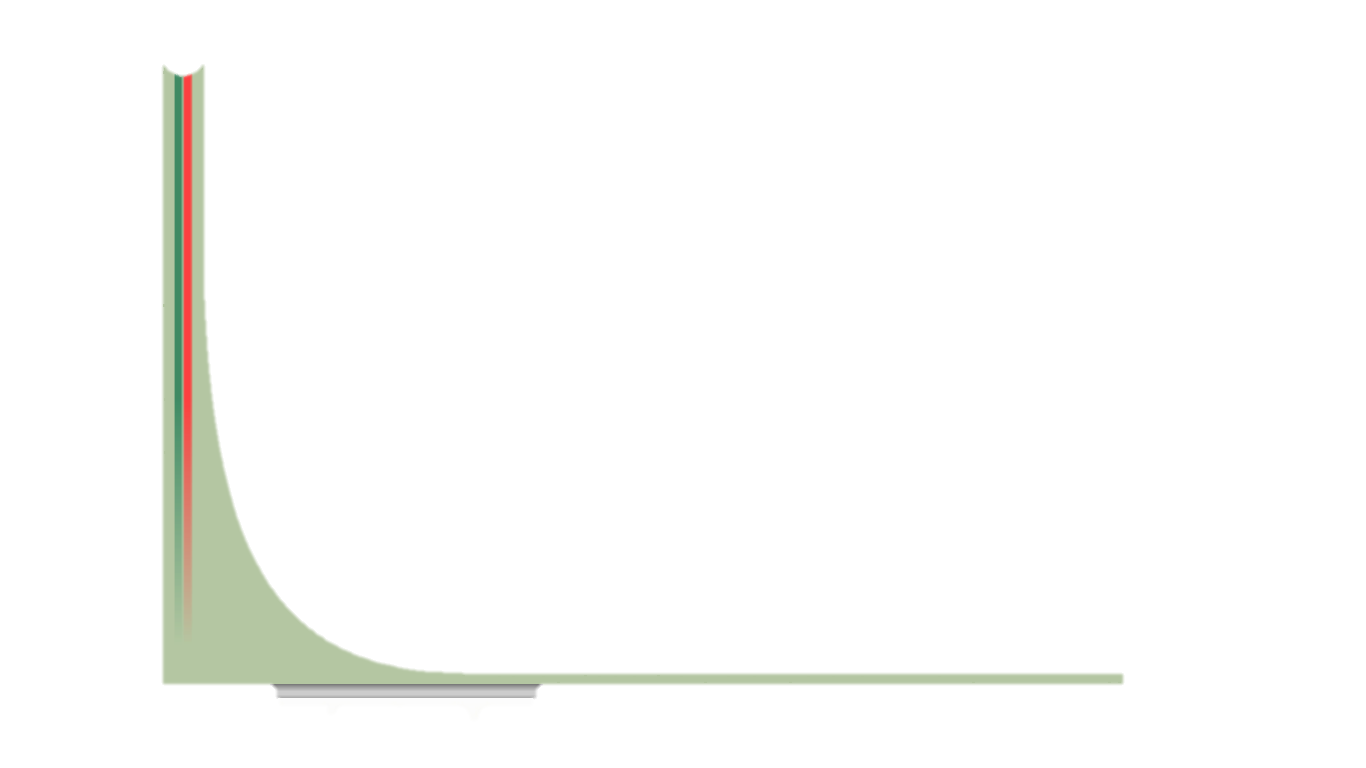 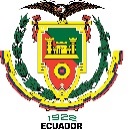 ZONA DE ESTUDIO
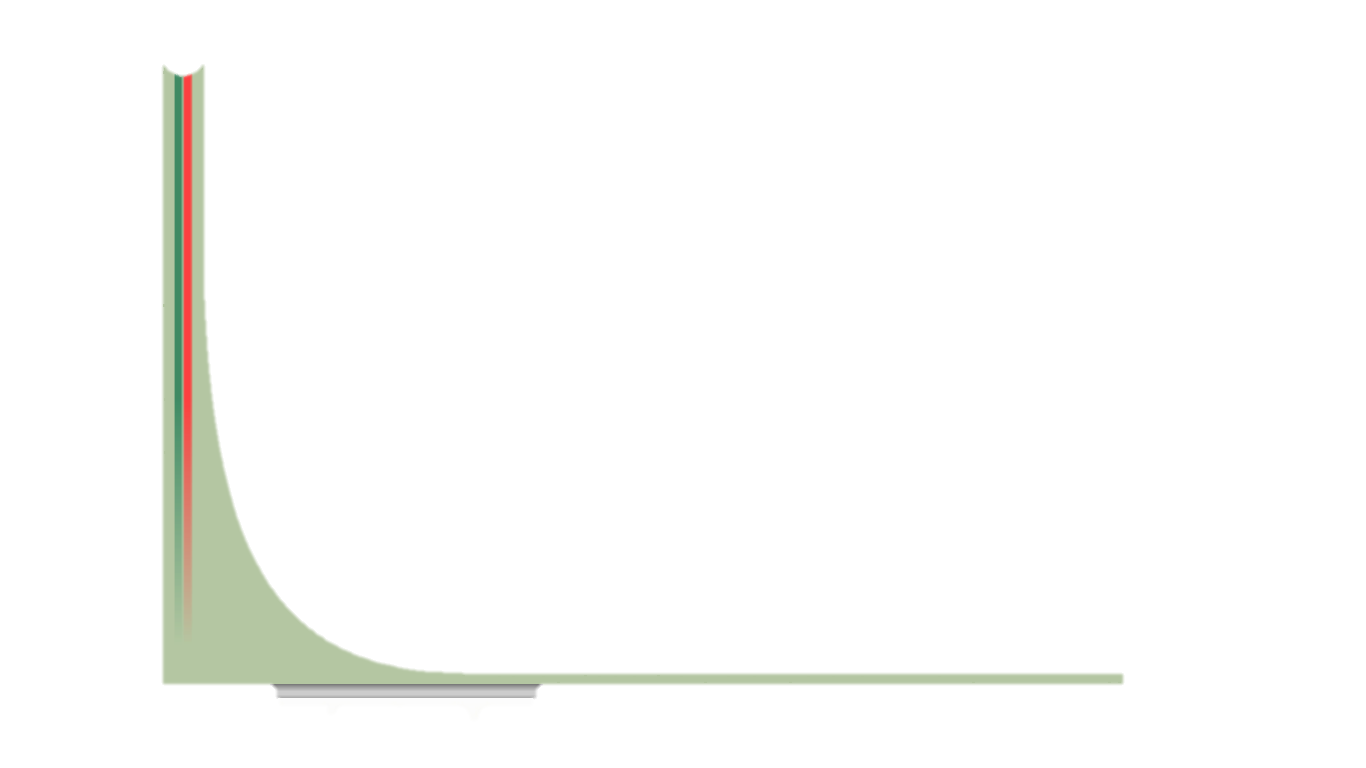 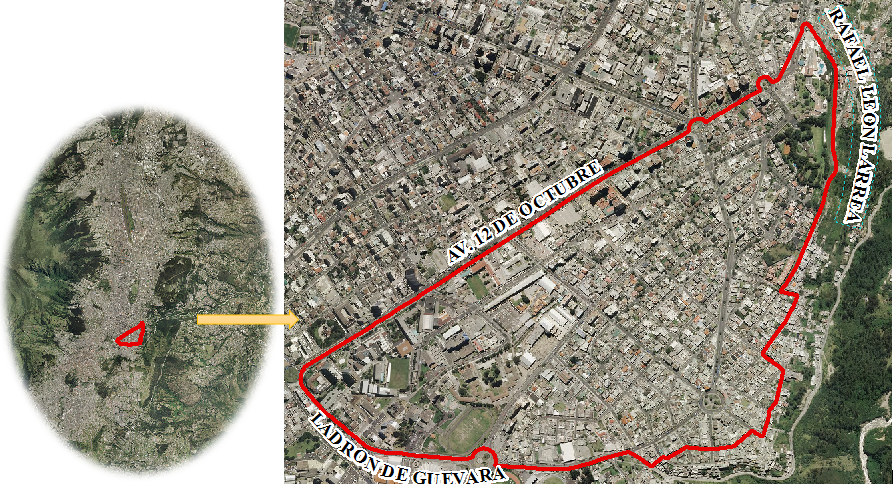 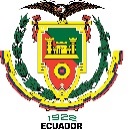 OBJETIVOS
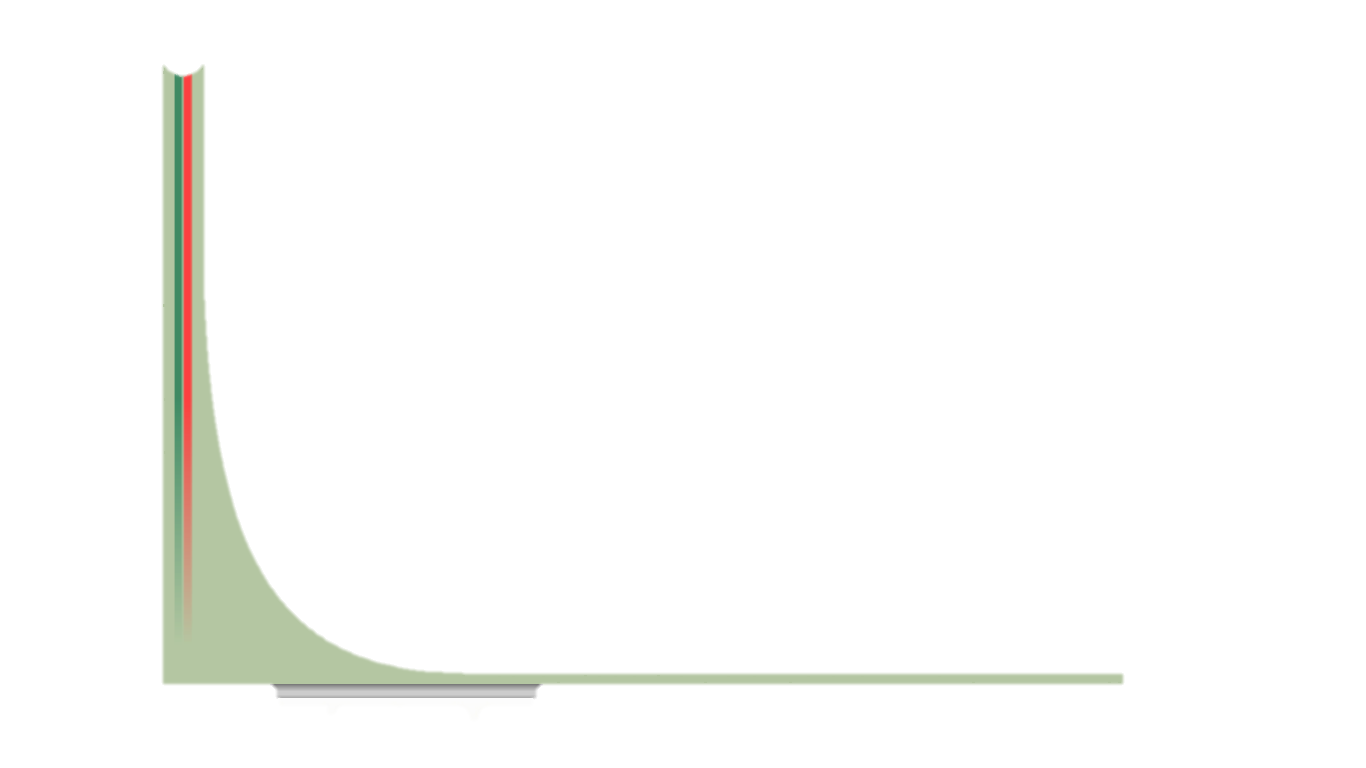 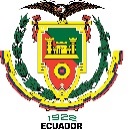 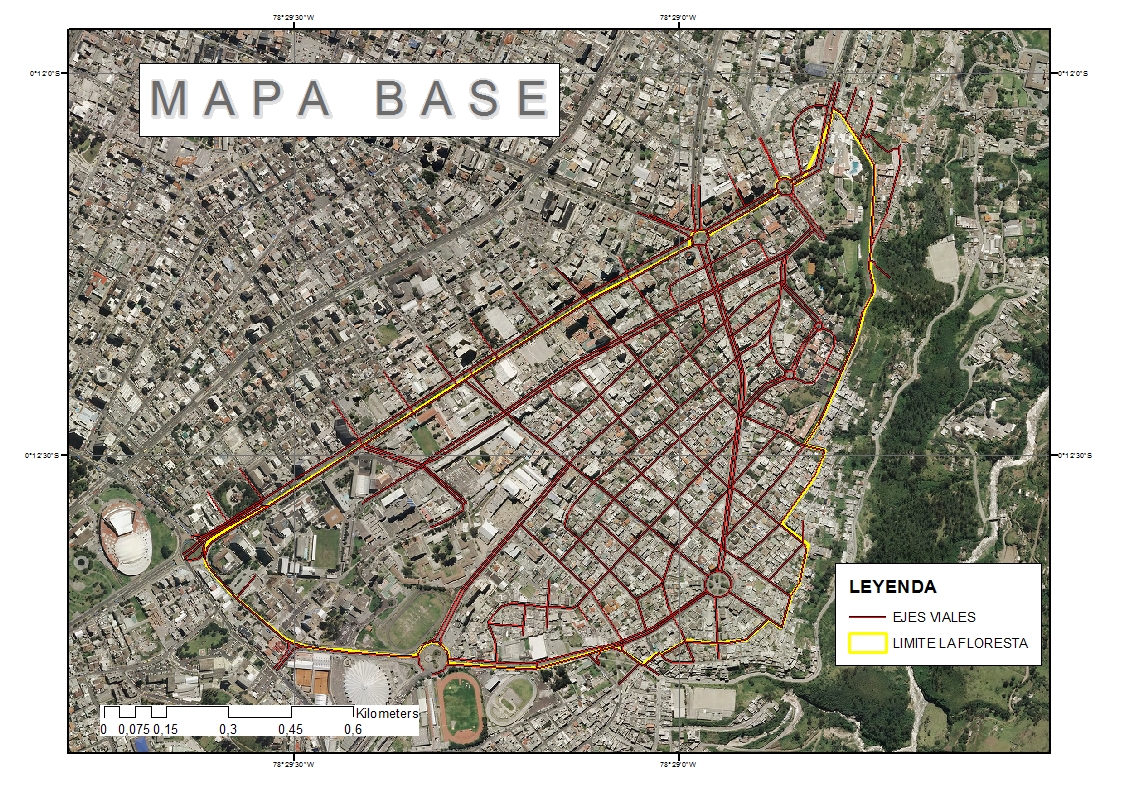 METODOLOGÍA
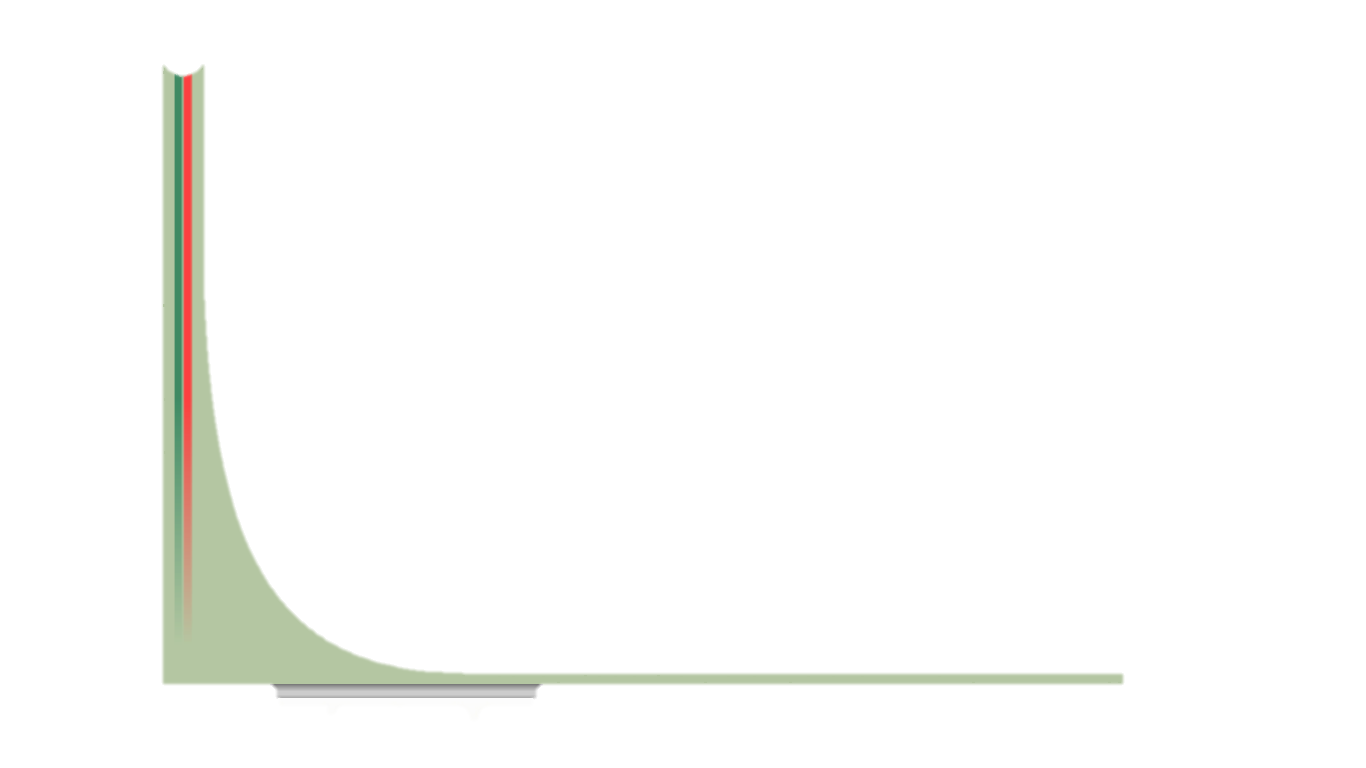 Información Base
Cartografía digital catastral 1:1000, fuente: Municipio de Quito 2016.  
Ejes viales en formato SHP, fuente: Empresa Pública Metropolitana de Movilidad y Obras Públicas (EPMMOP) 2016.
OMS Observatorio Municipal de Seguridad.
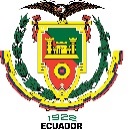 ÍNDICE DE CAMINABILIDAD SEGÚN INFRAESTRUCTURA URBANA Y CONDICIONES ACTUALES
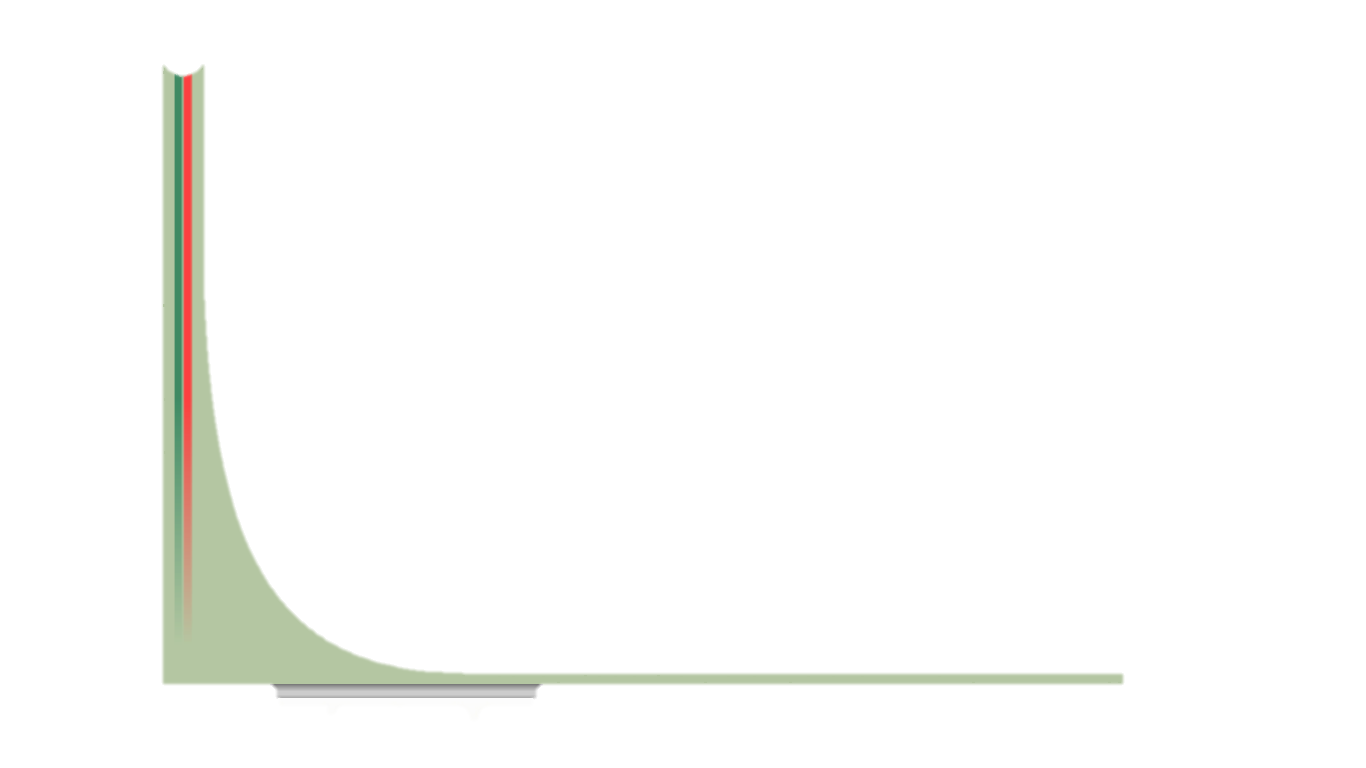 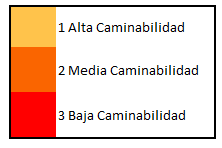 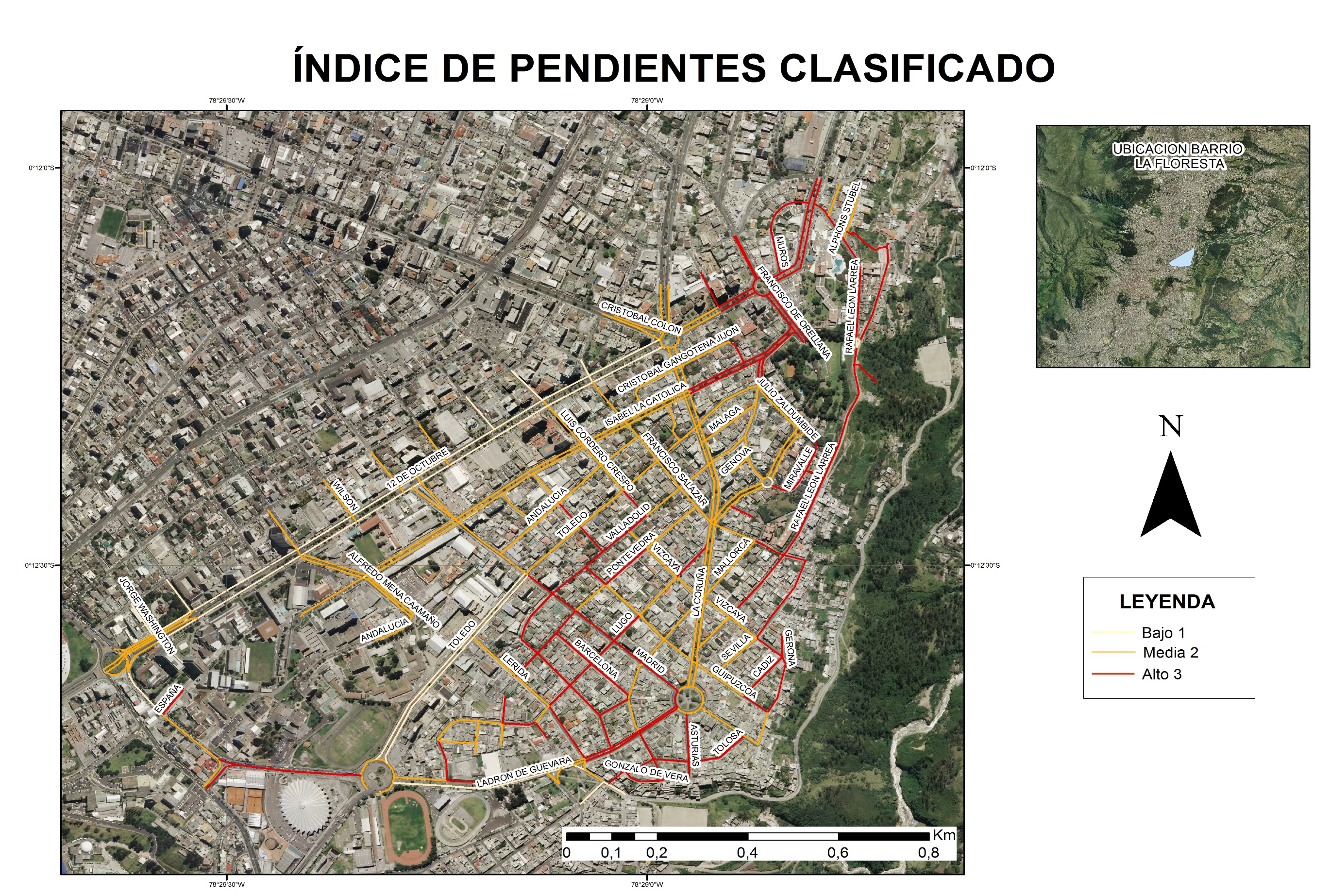 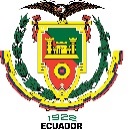 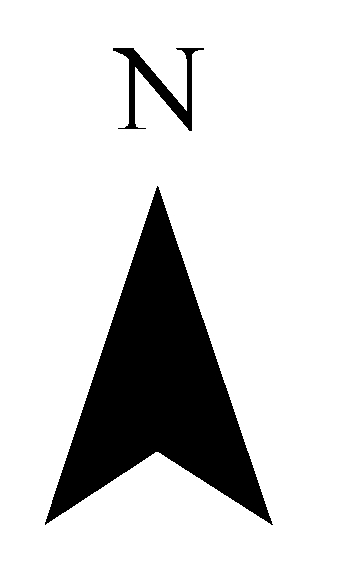 VARIABLE:
PENDIENTES
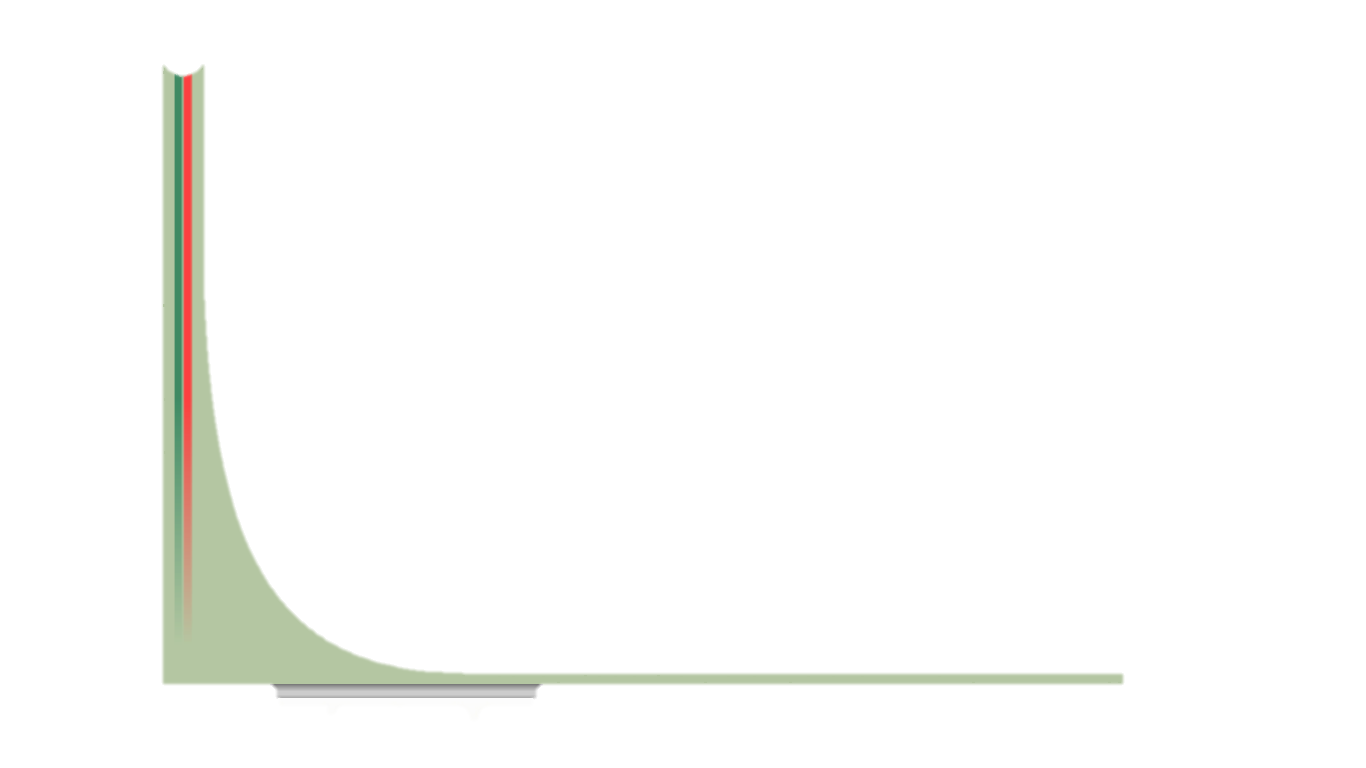 0%-3%, 1.
3%-10%, 2.
>10 %, 3.
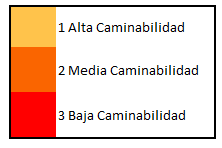 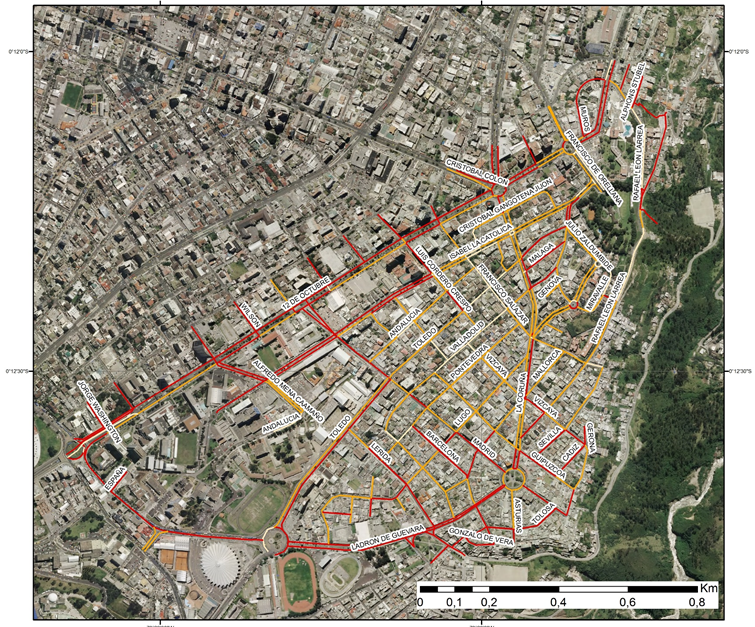 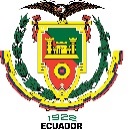 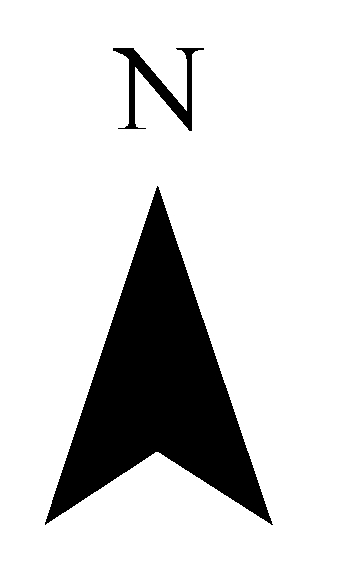 VARIABLE:
ARBOLADO
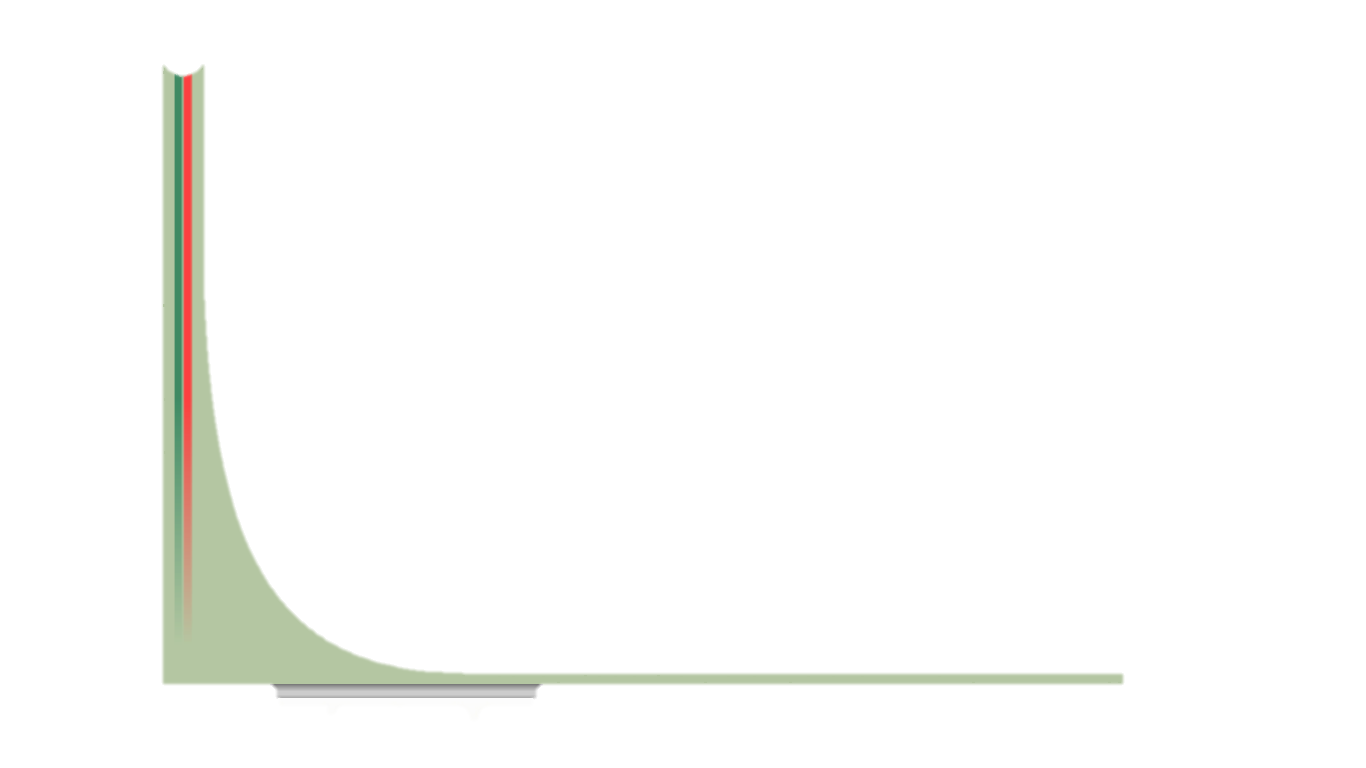 > 50%, 1.
25% - 50%, 2.
< 25%,3.
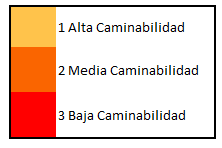 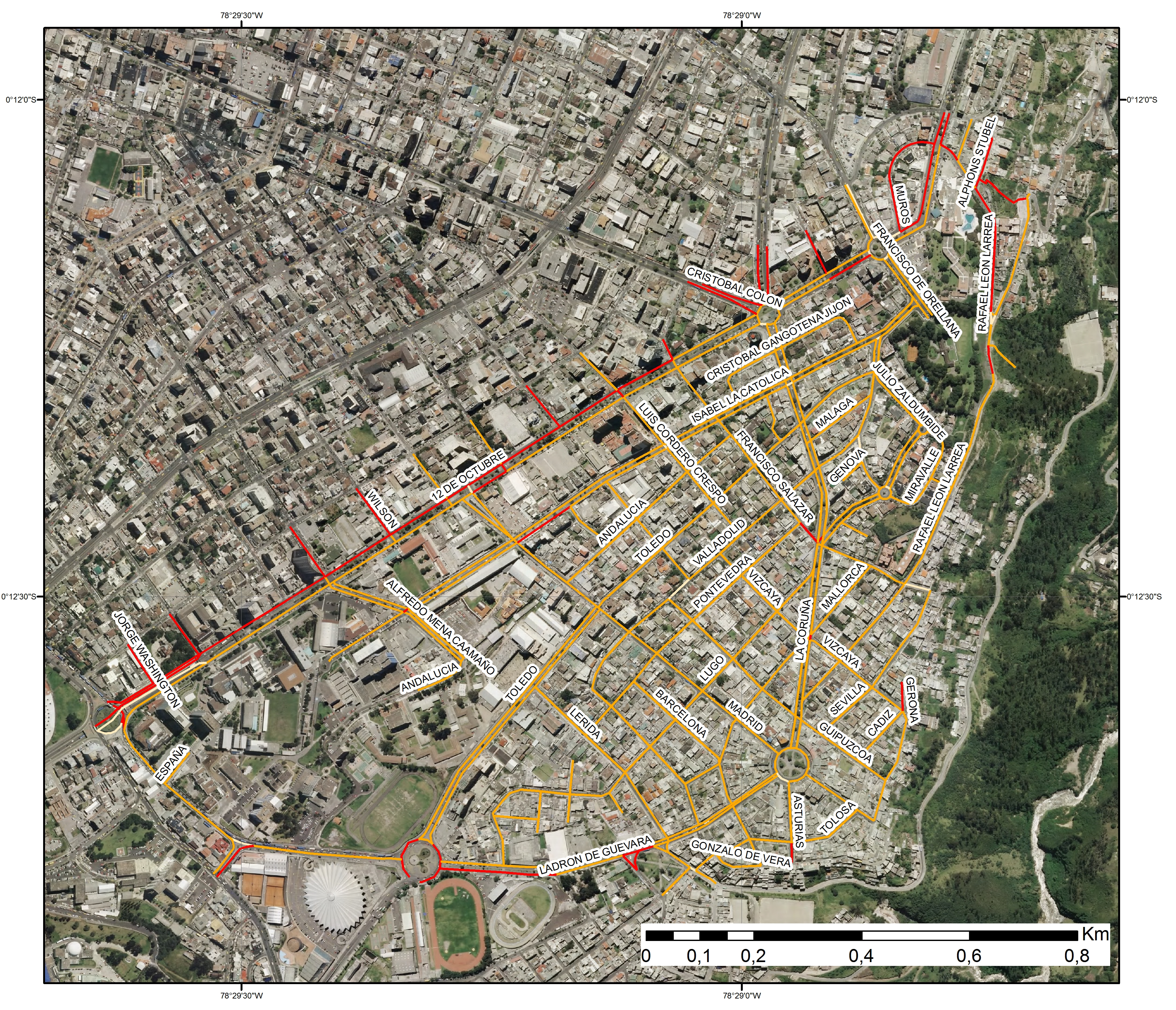 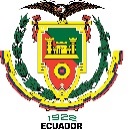 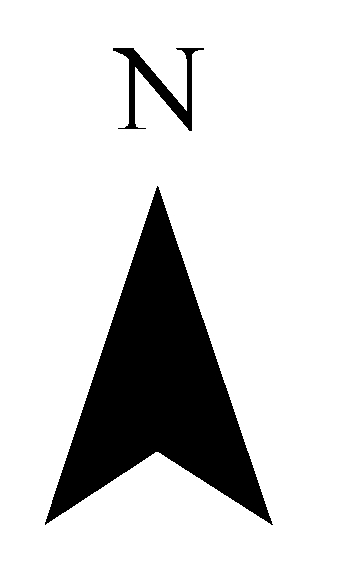 VARIABLE:
CAMINERÍAS
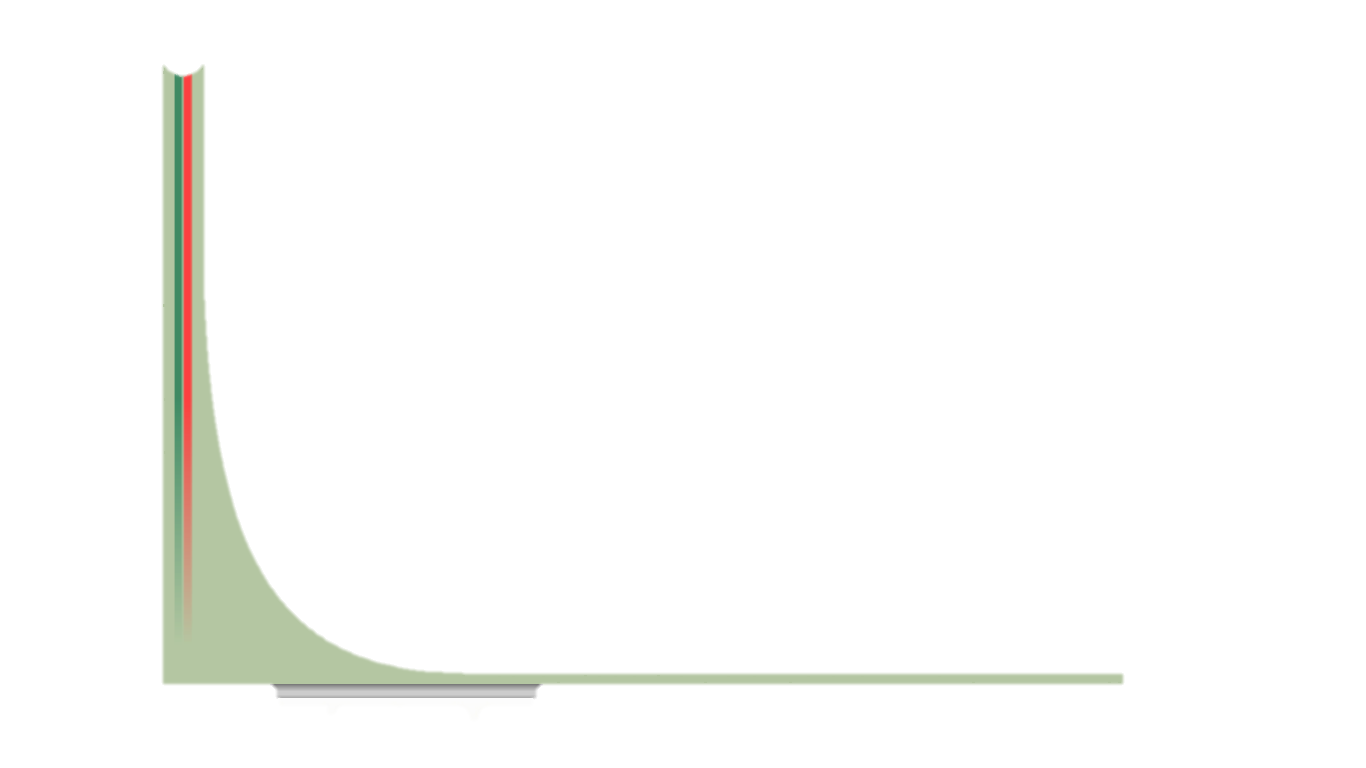 Mayores a 2m, 1
Entre 1 a 2m, 2
De 0 a 1m, 3
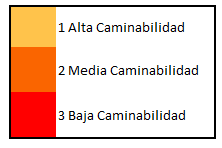 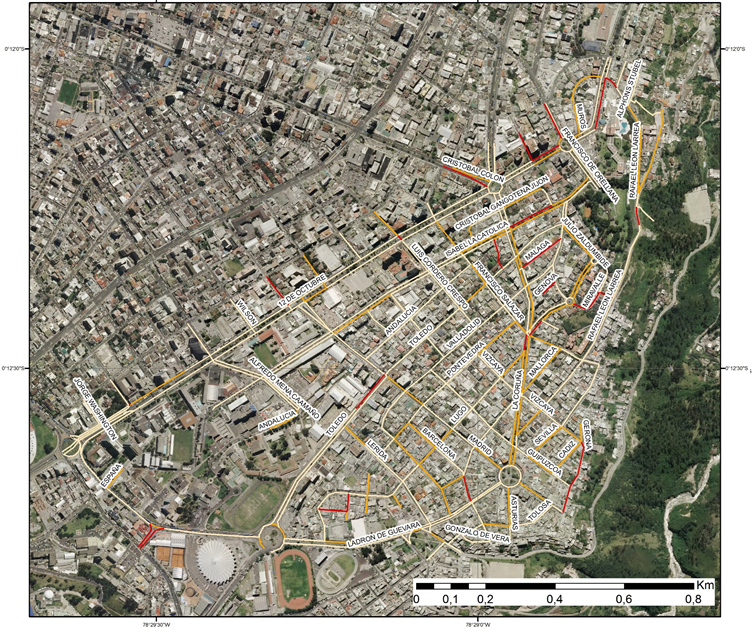 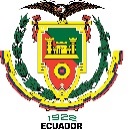 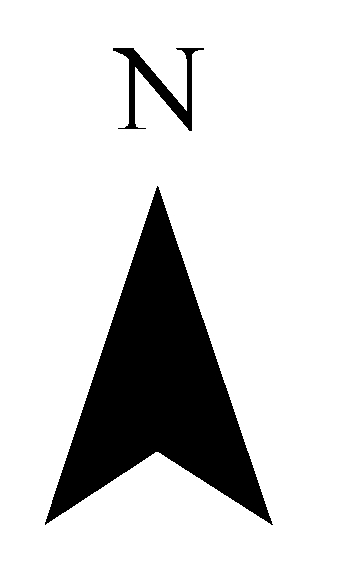 VARIABLE:
ACERAS
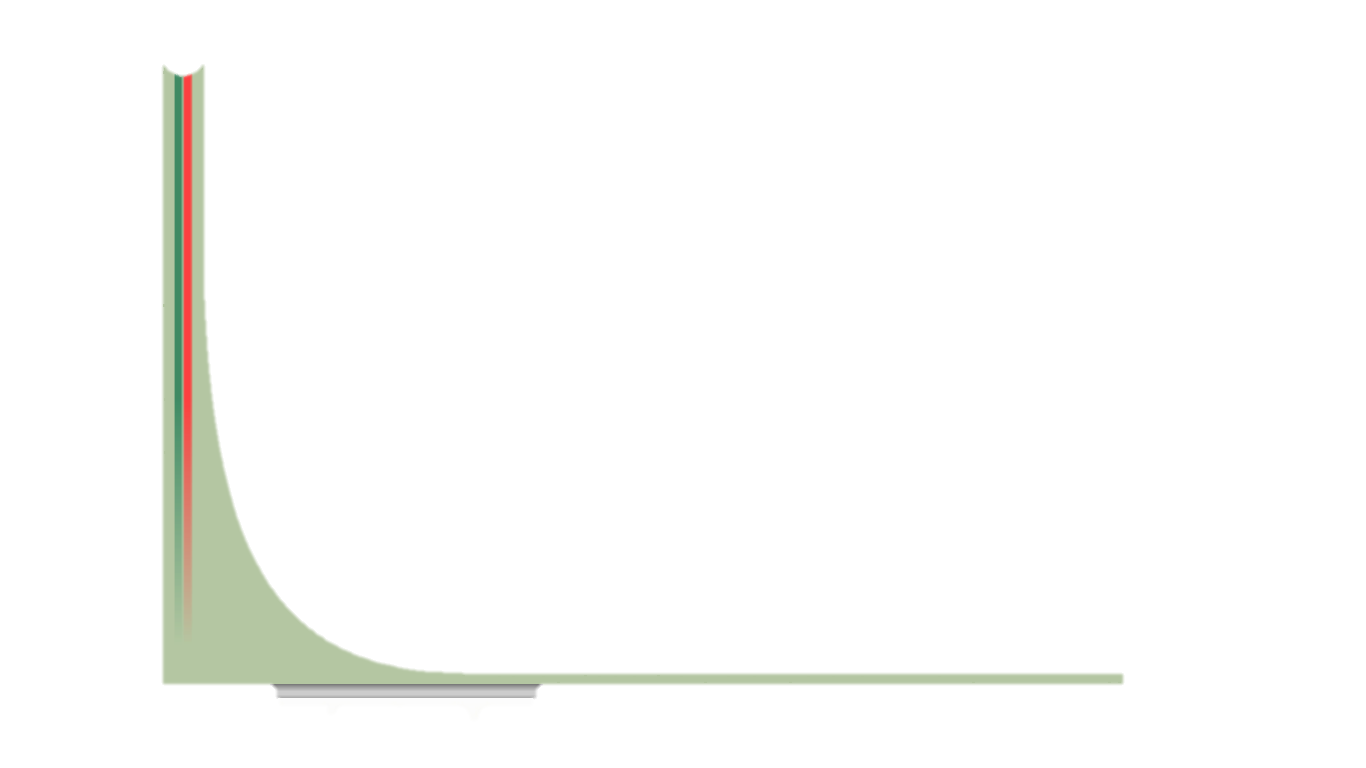 Mayores a 2m, 1
Entre 1 a 2m, 2
De 0 a 1m, 3
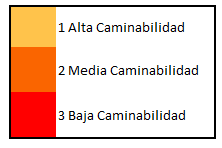 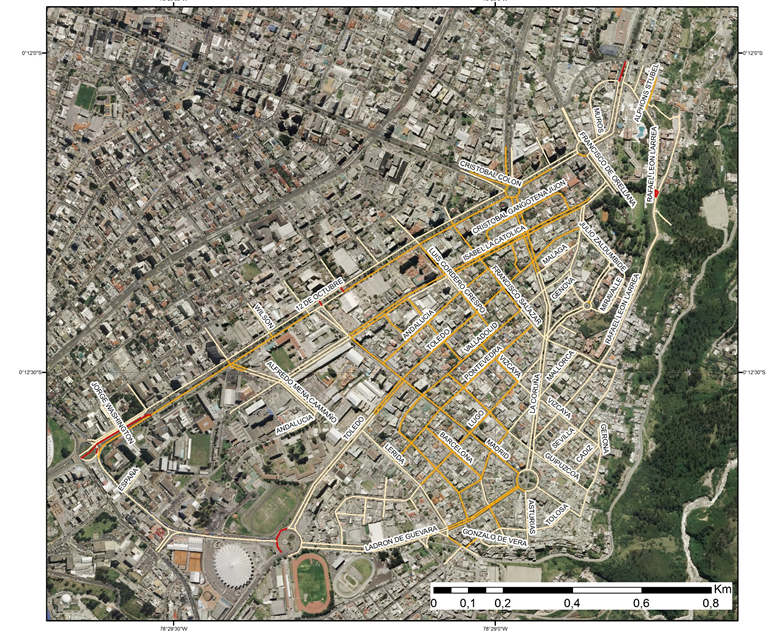 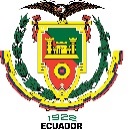 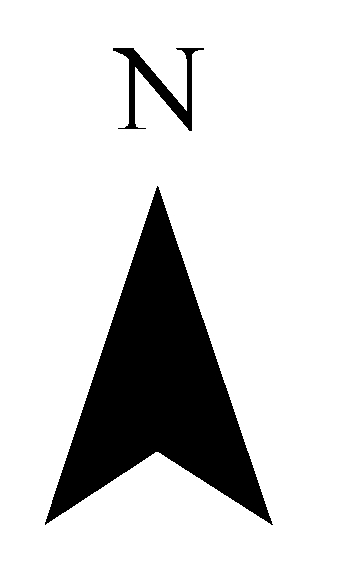 VARIABLE:
SEGURIDAD
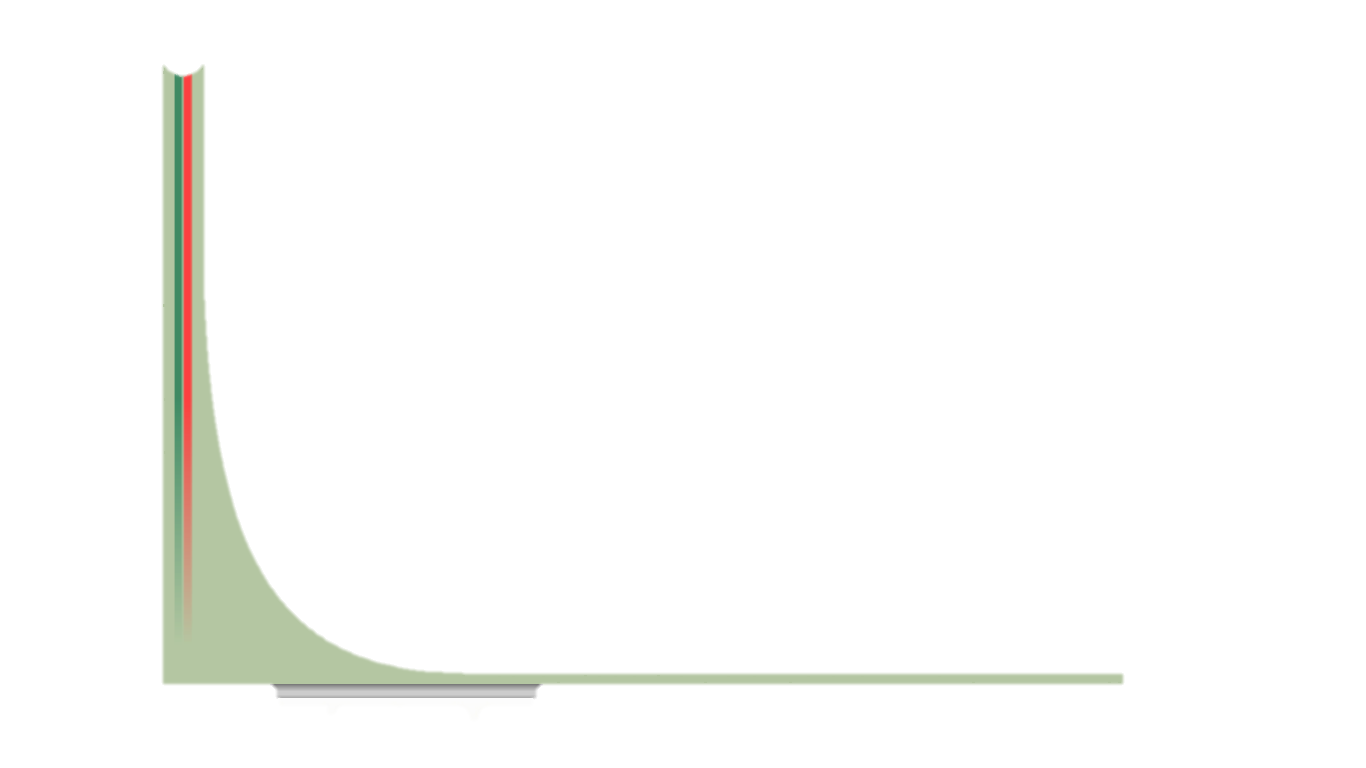 Informe de seguridad ciudadana
Robo a domicilios, automotores, personas 
Algebra 
(A+B+C)/3
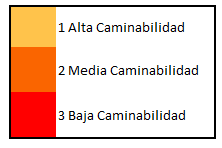 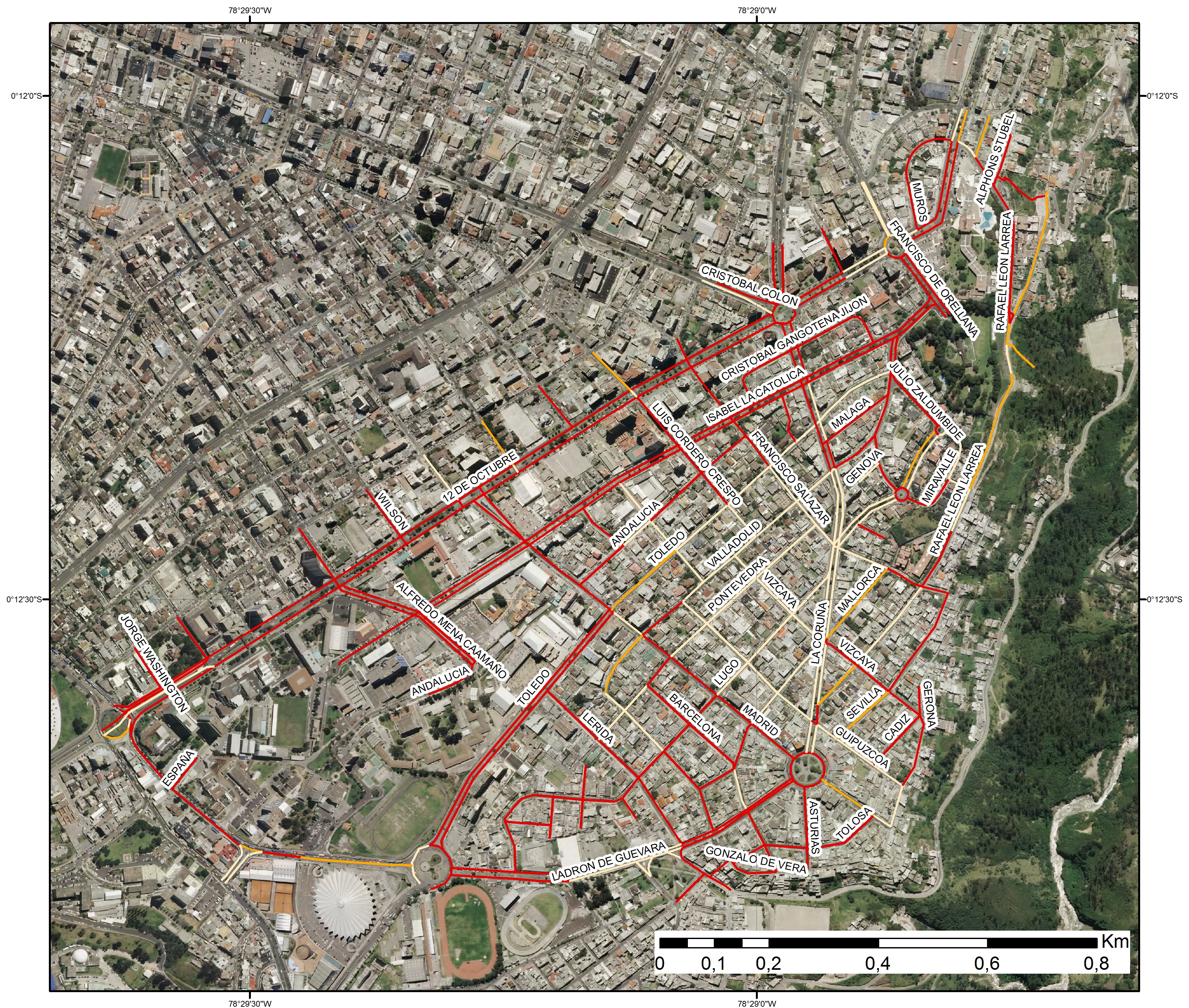 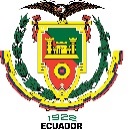 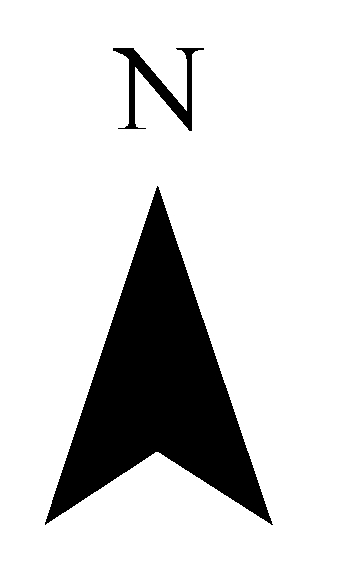 VARIABLE:
COMERCIO
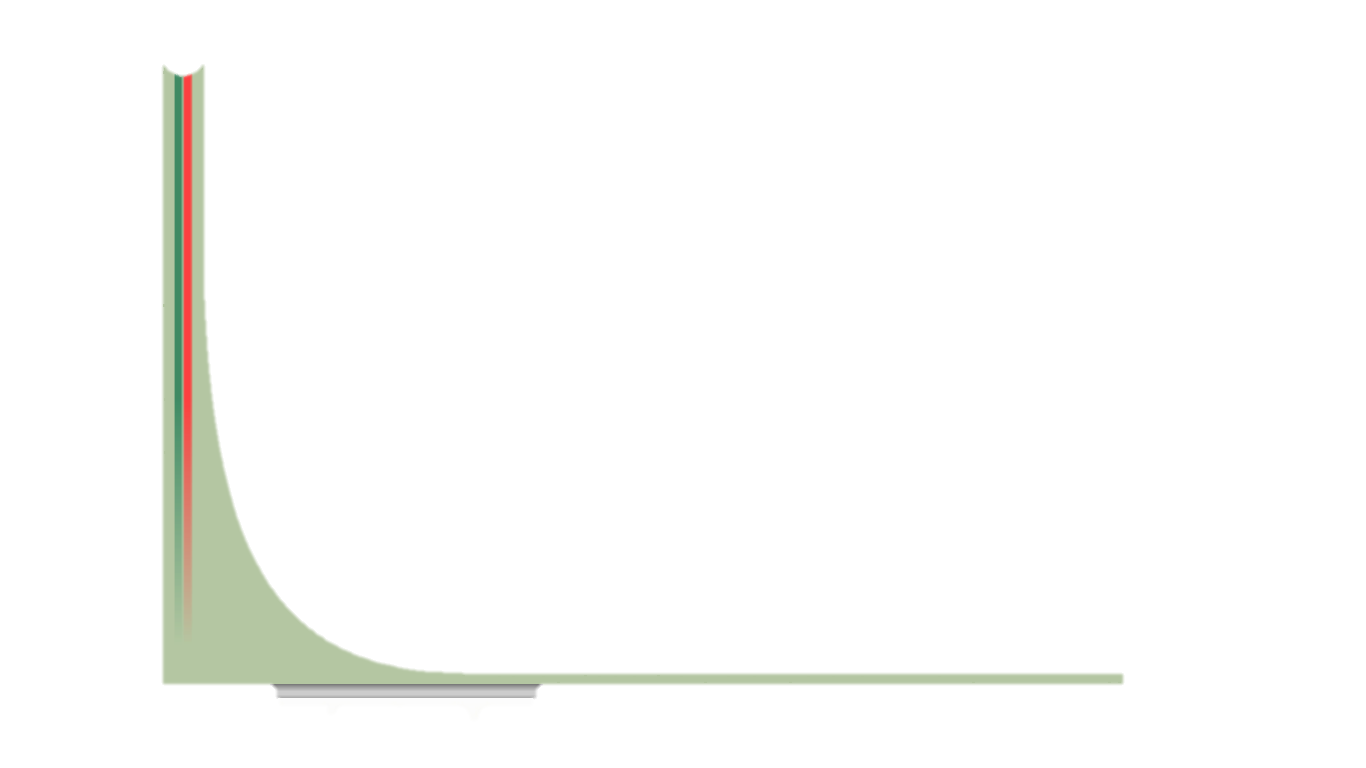 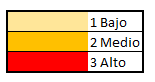 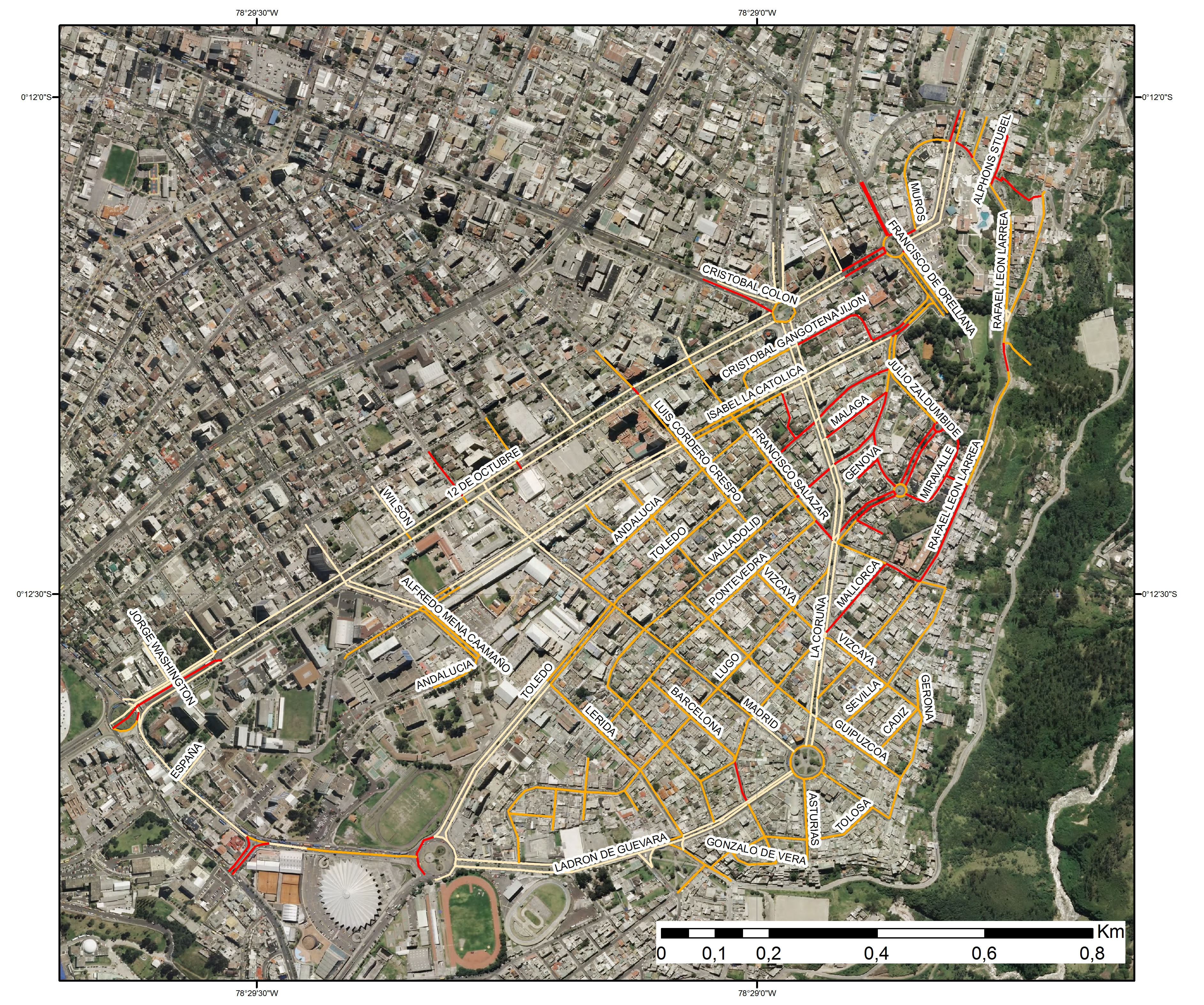 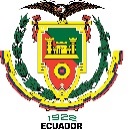 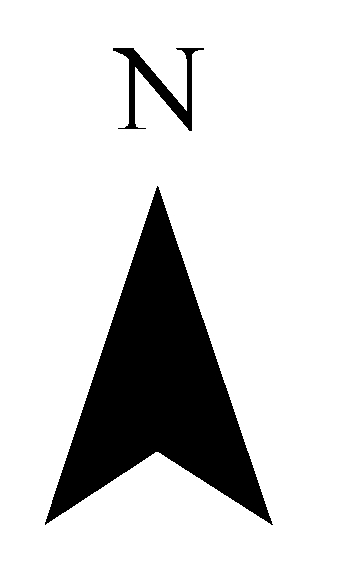 VARIABLE:
SEÑALÉTICA VIAL
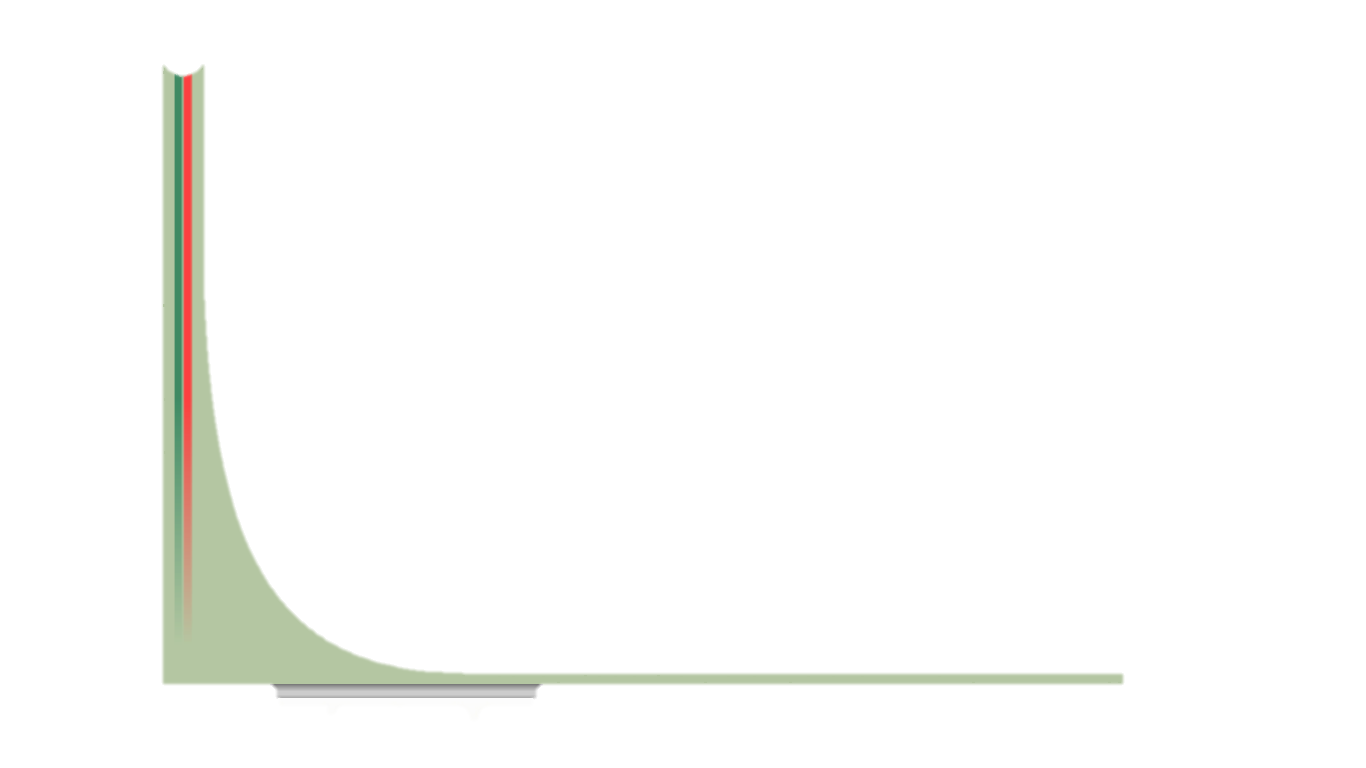 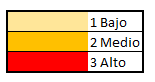 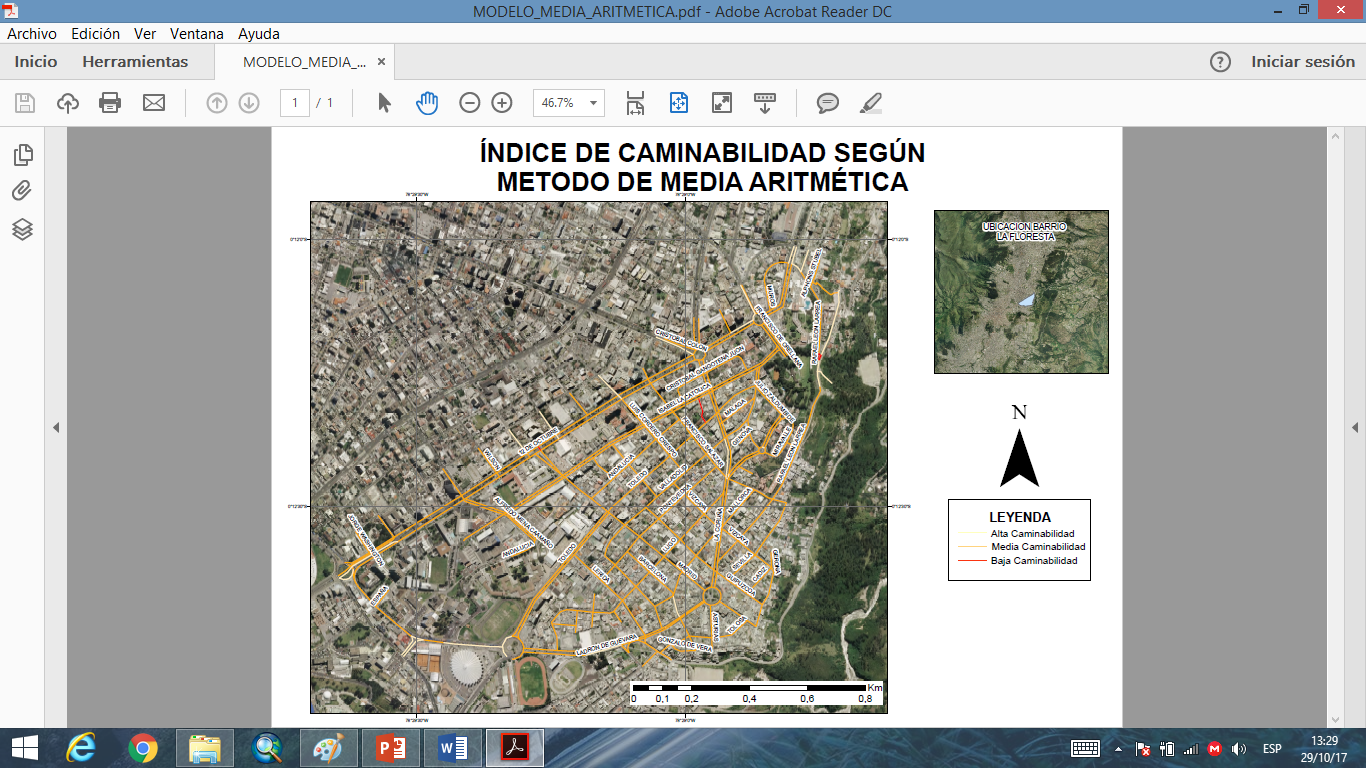 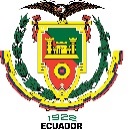 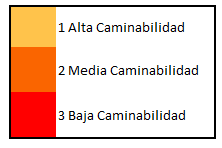 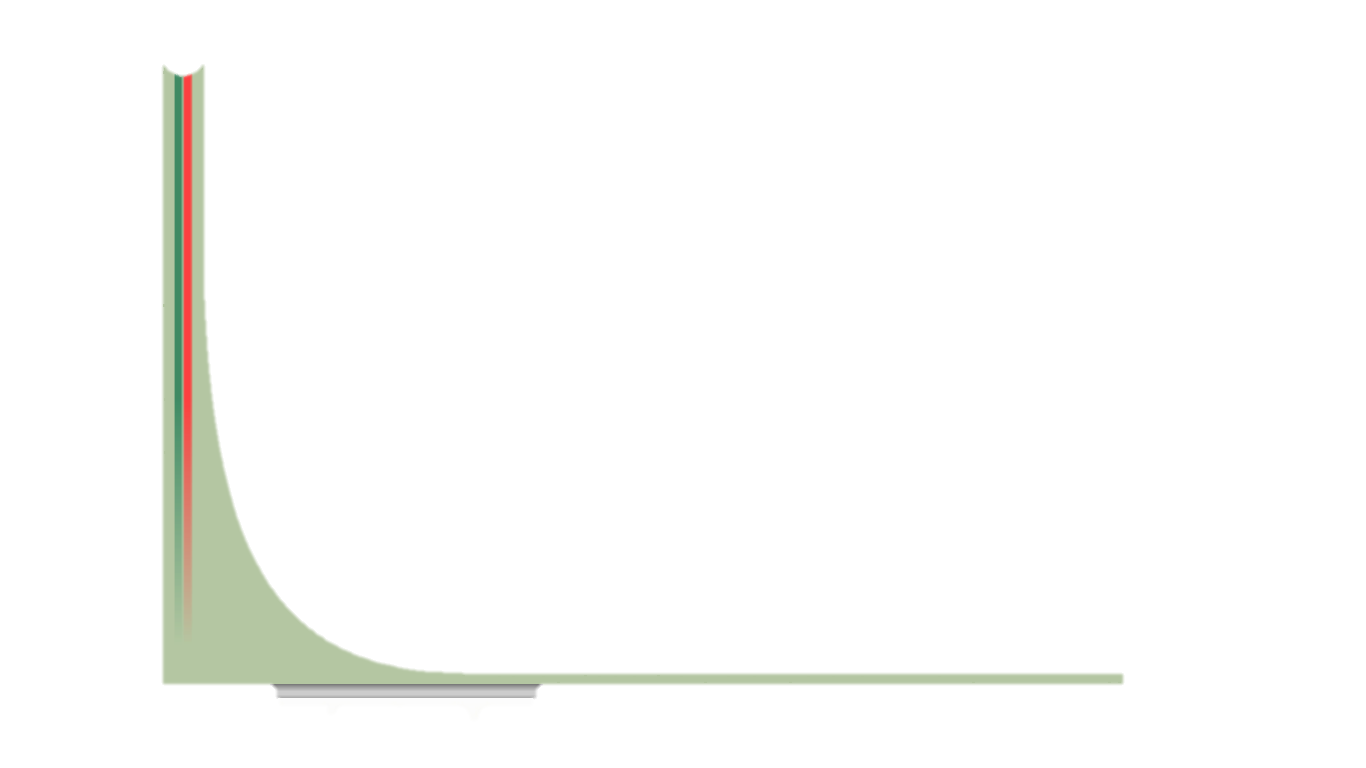 ÍNDICE DE CAMINABILIDAD: MEDIA ARITMÉTICA
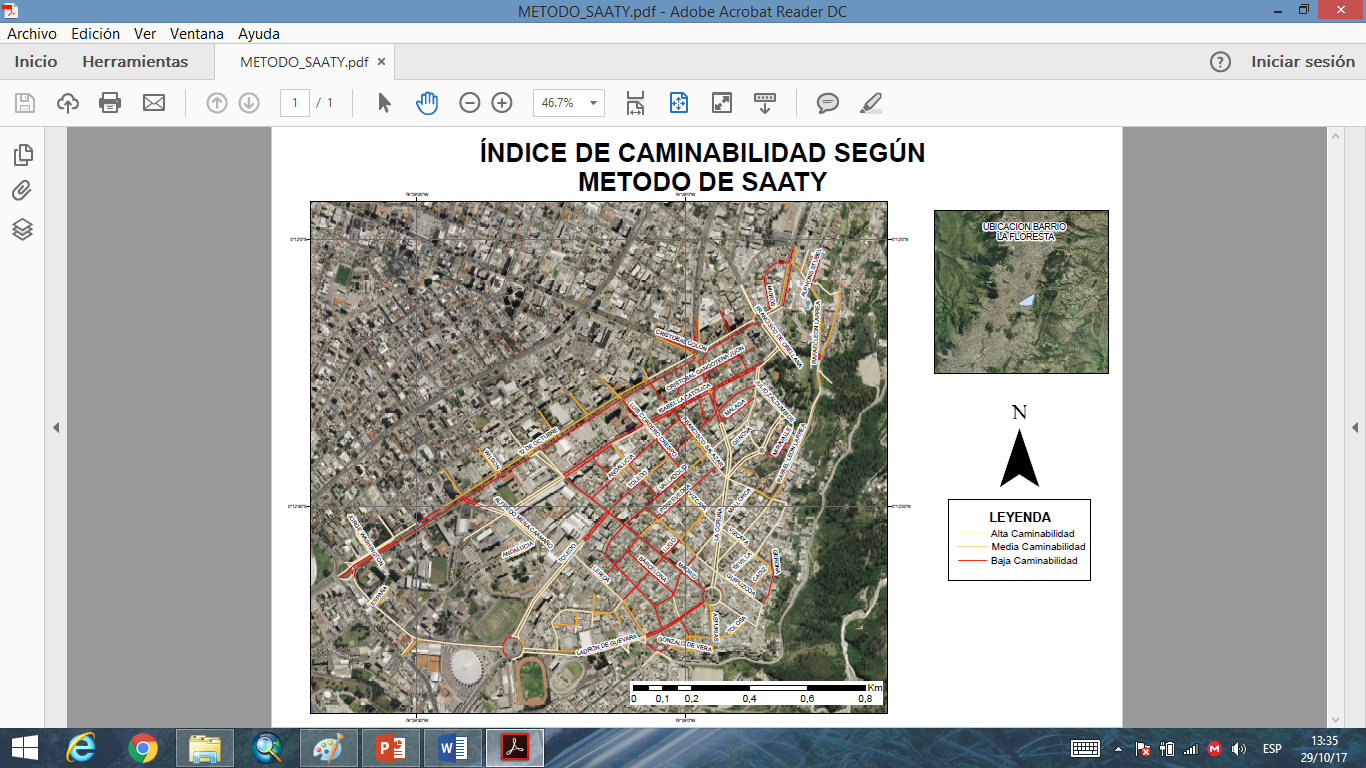 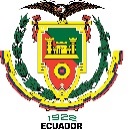 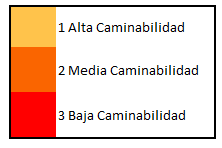 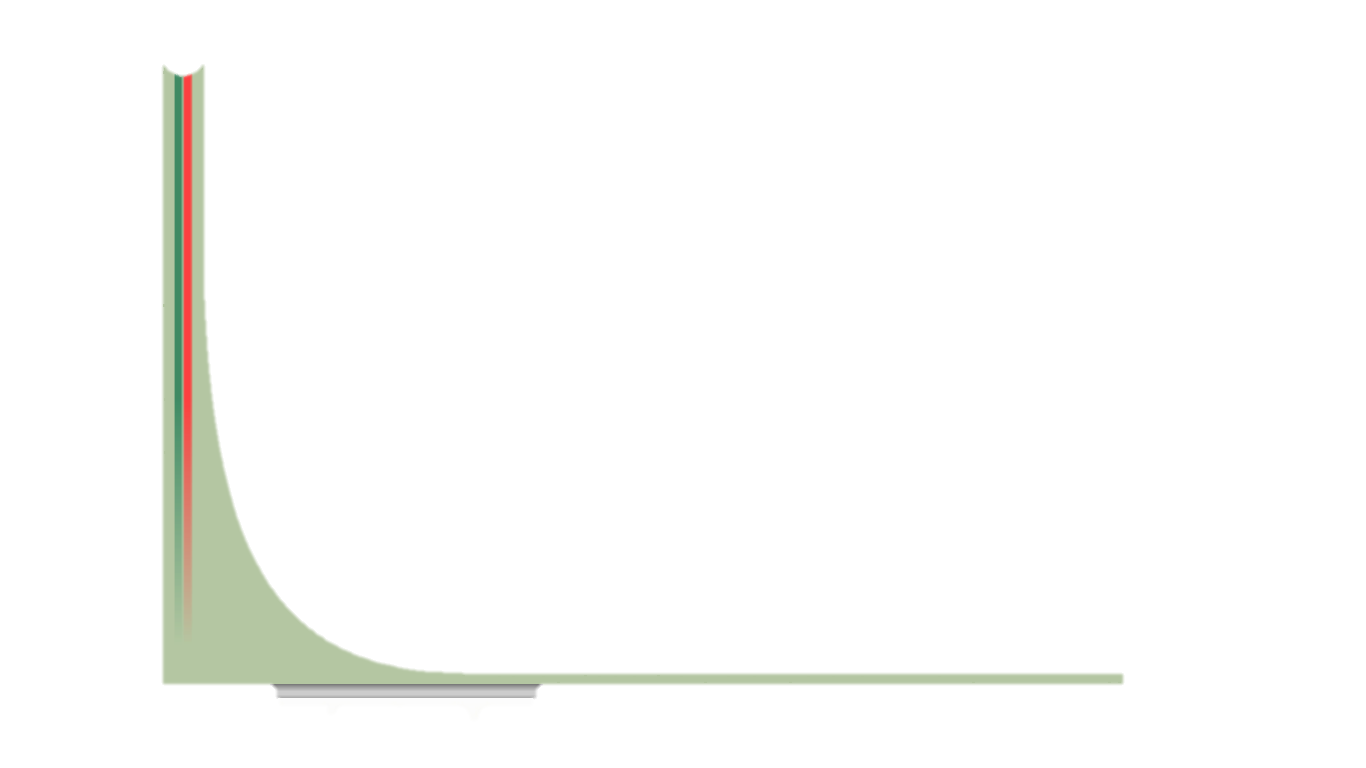 ÍNDICE DE CAMINABILIDAD: MODELO SAATY
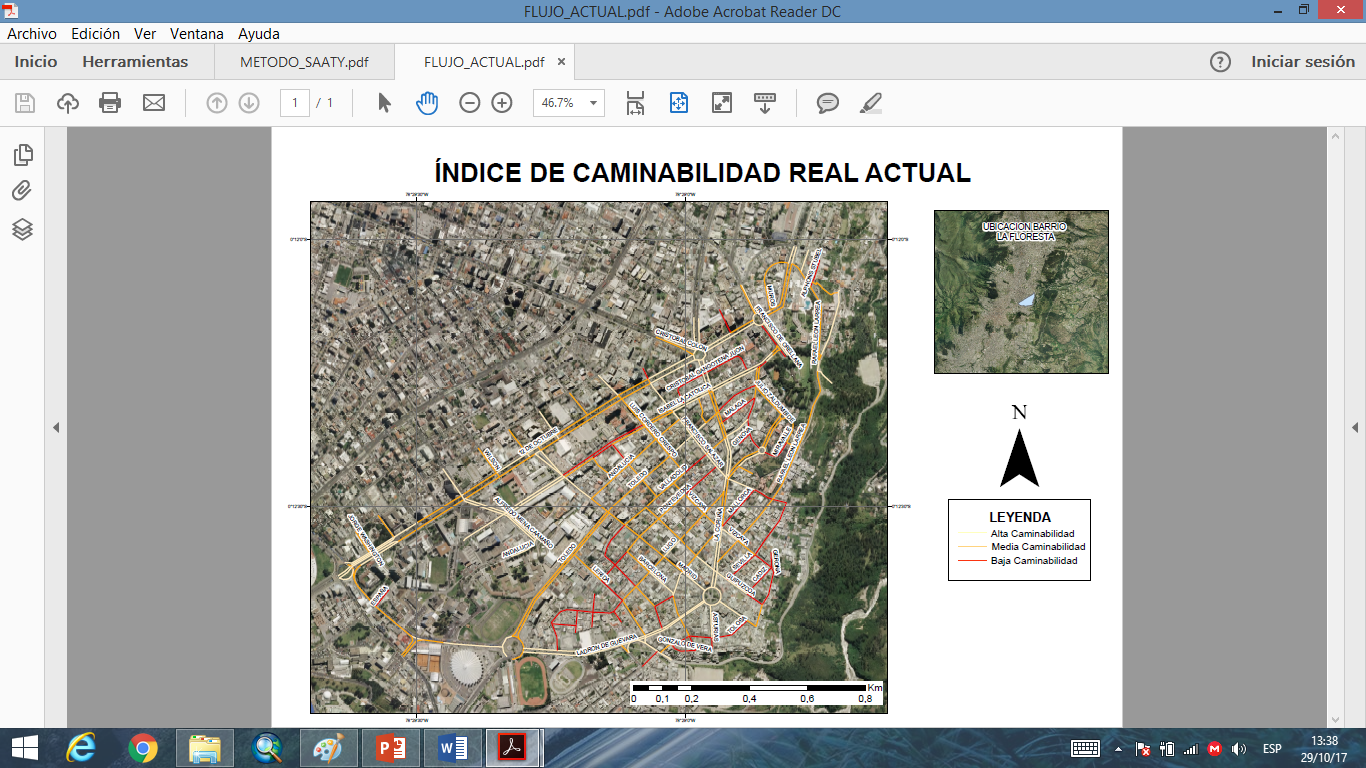 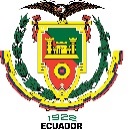 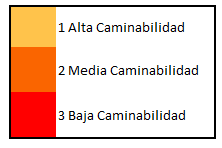 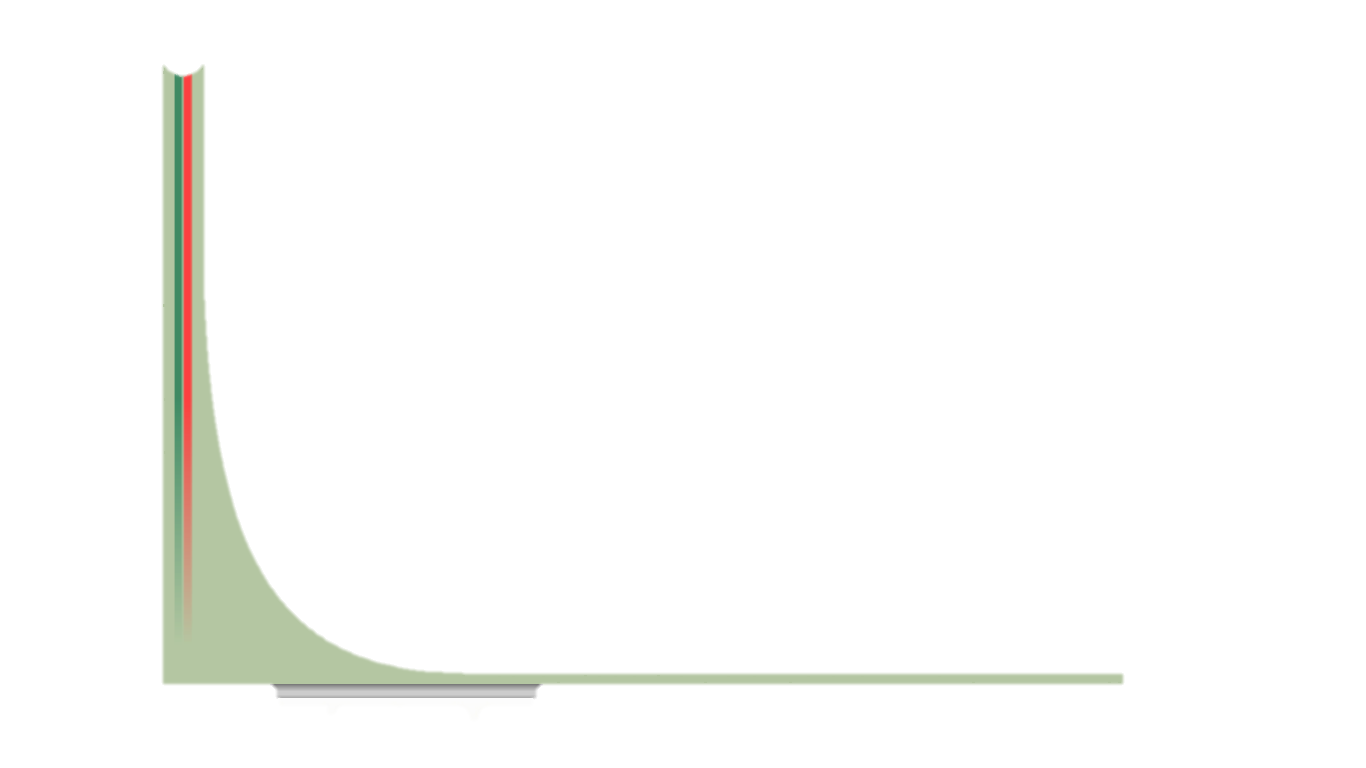 FLUJO DE CAMINABILIDAD REAL ACTUAL
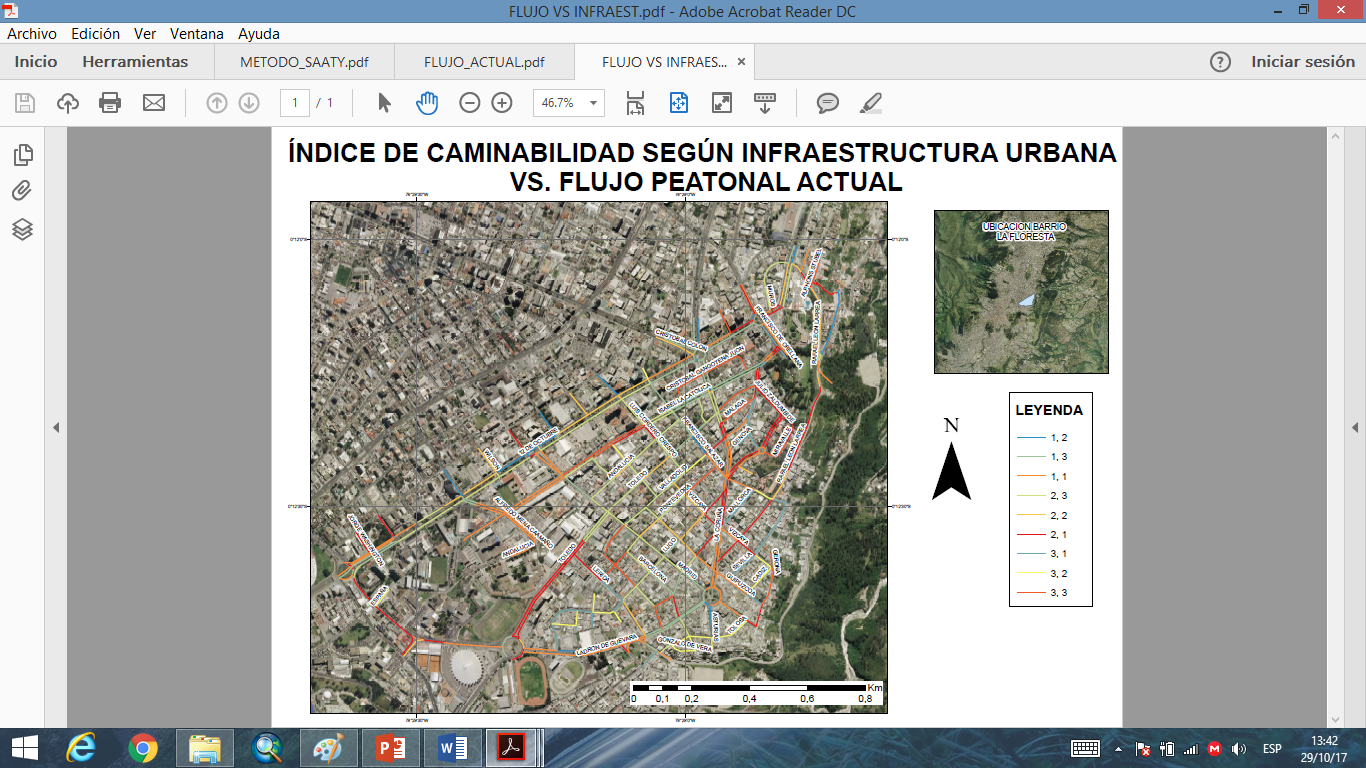 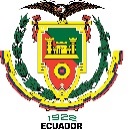 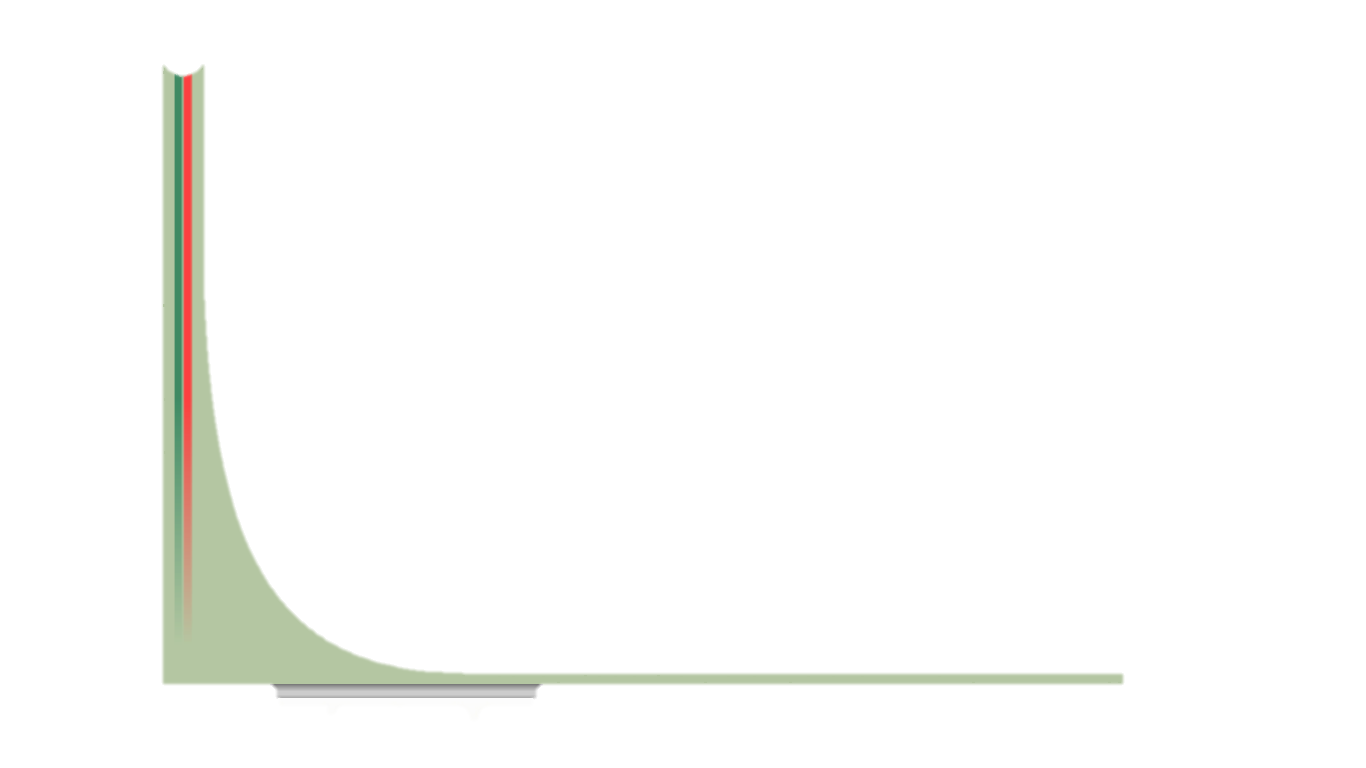 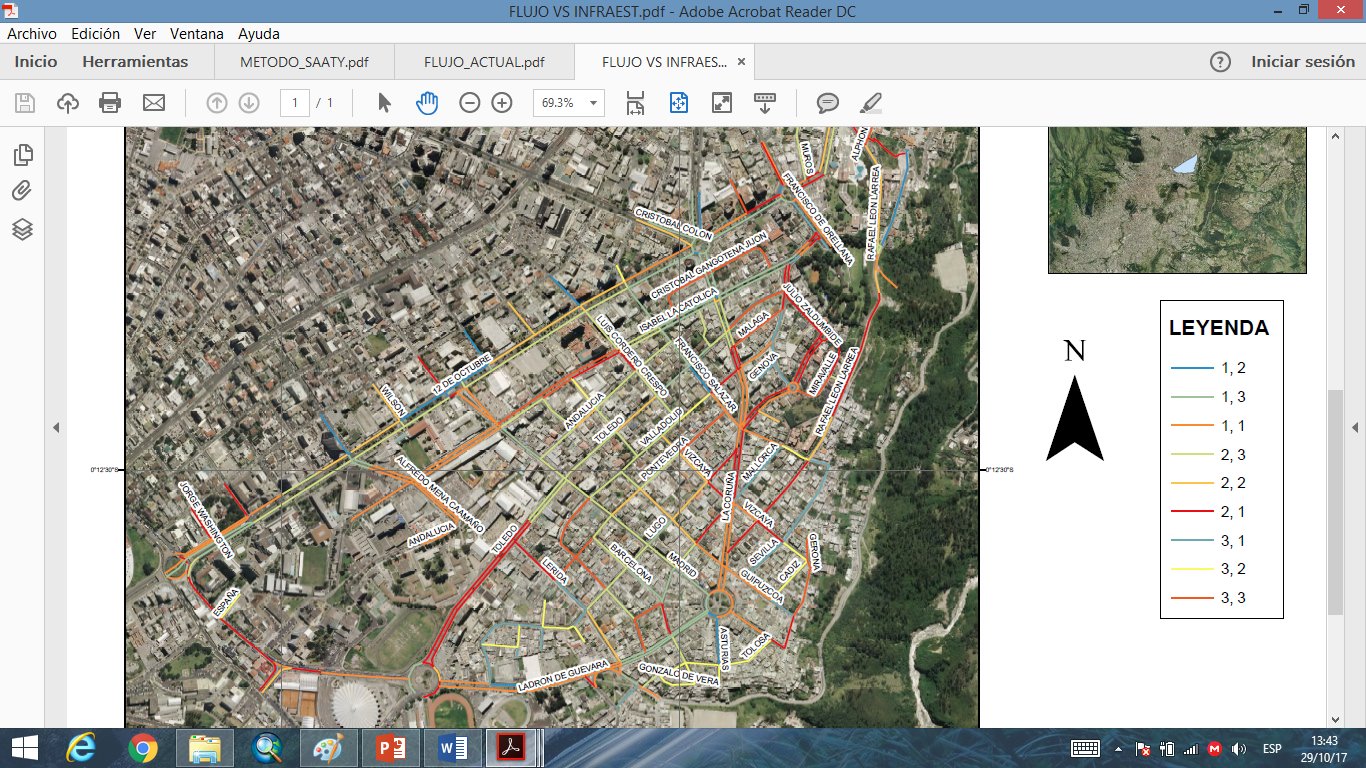 CONTRASTE DE LA INFRAESTRUCTURA PEATONAL VS CAMINABILIDAD REAL ACTUAL
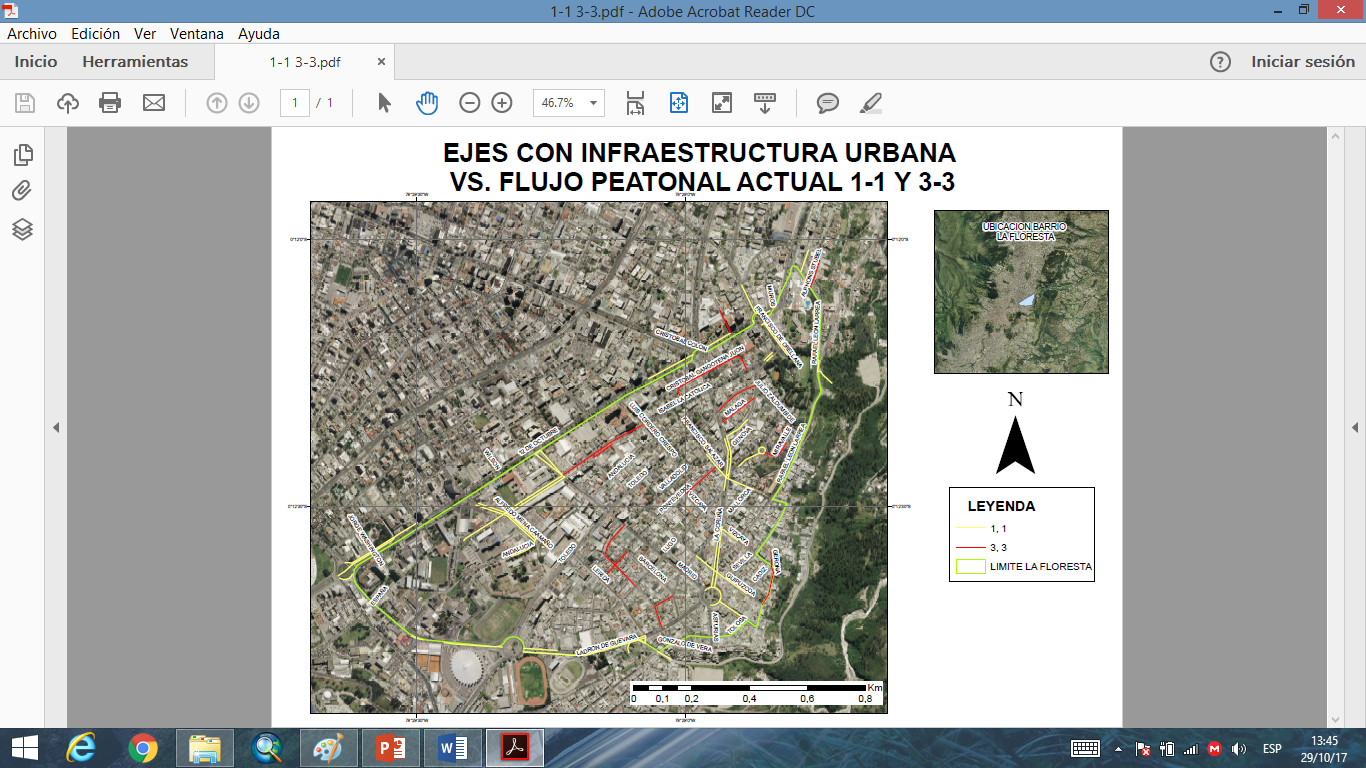 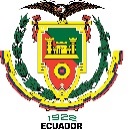 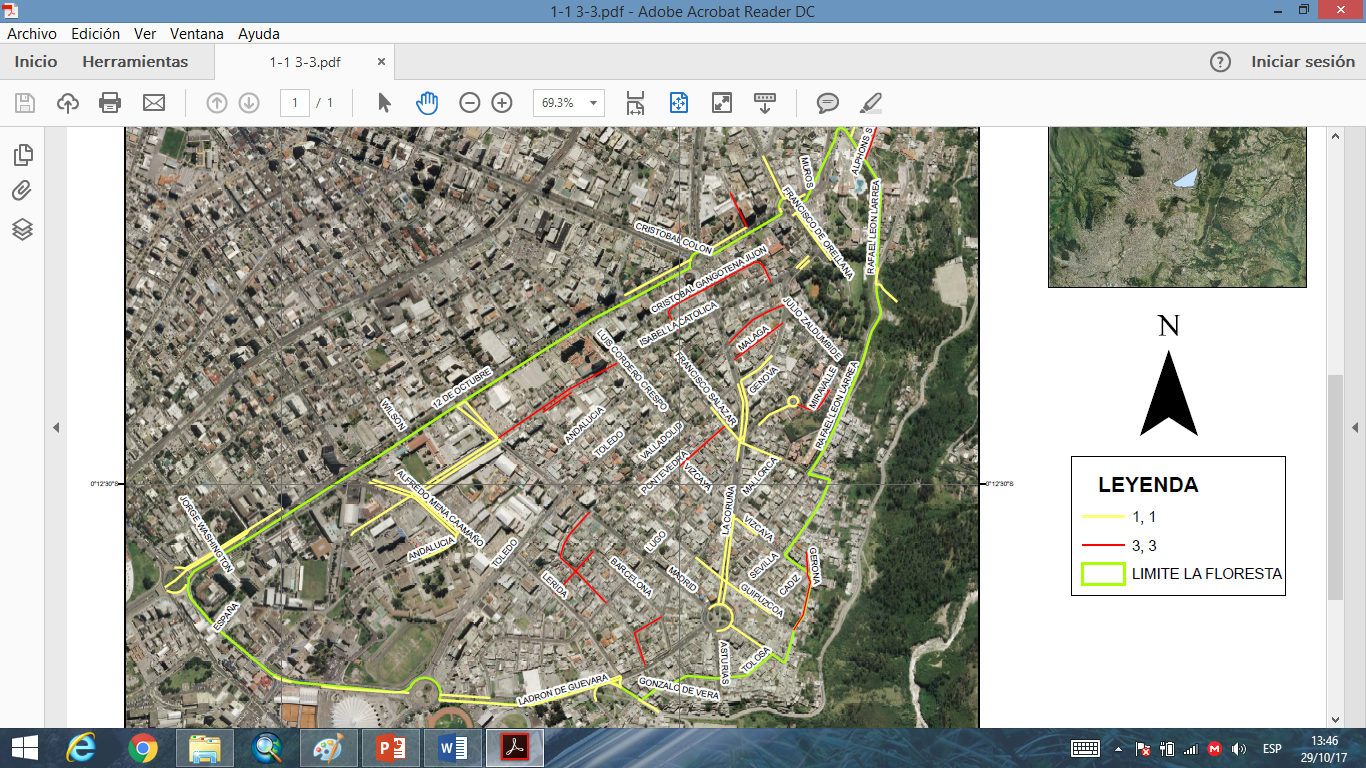 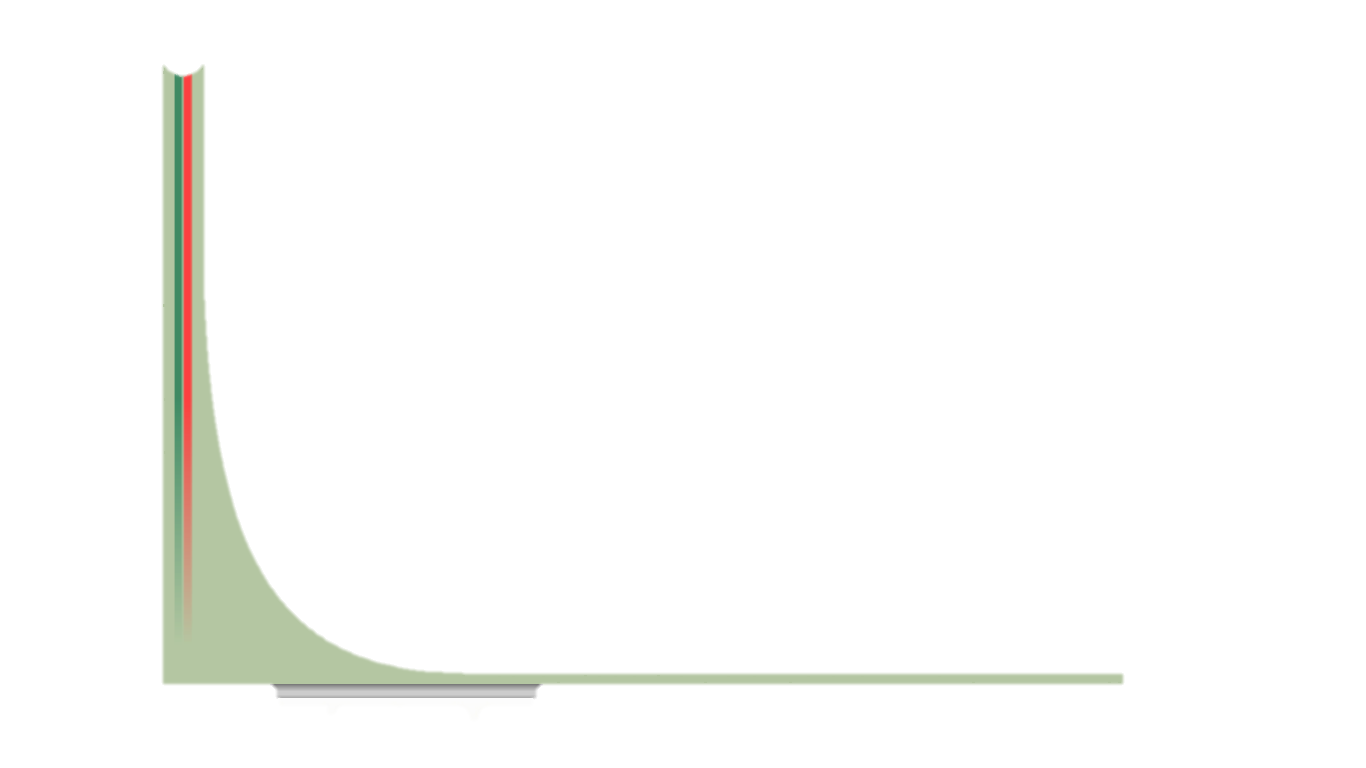 CONTRASTE DE LA INFRAESTRUCTURA PEATONAL VS CAMINABILIDAD REAL ACTUAL  EJES   1-1 / 3-3
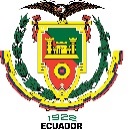 PROPUESTAS EJES 1-1
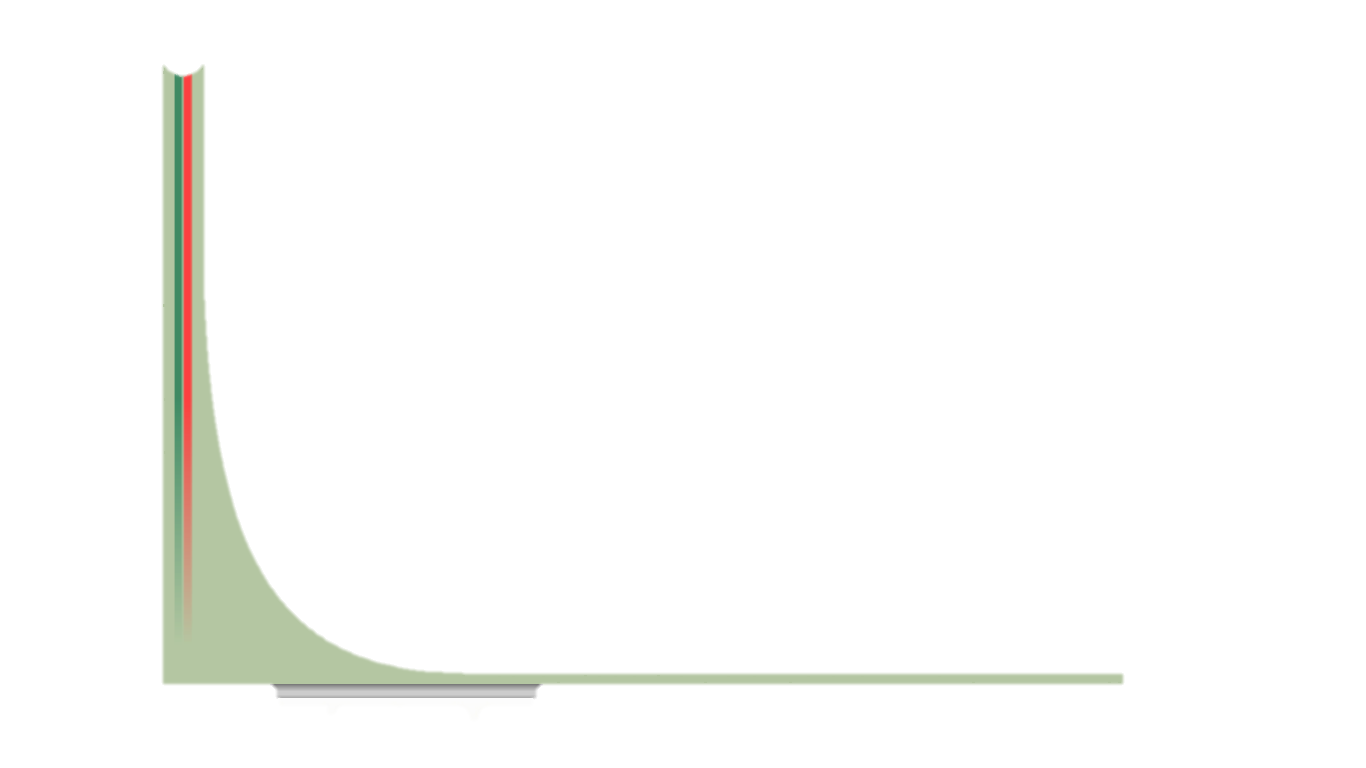 PROPUESTAS EJES 3-3
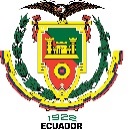 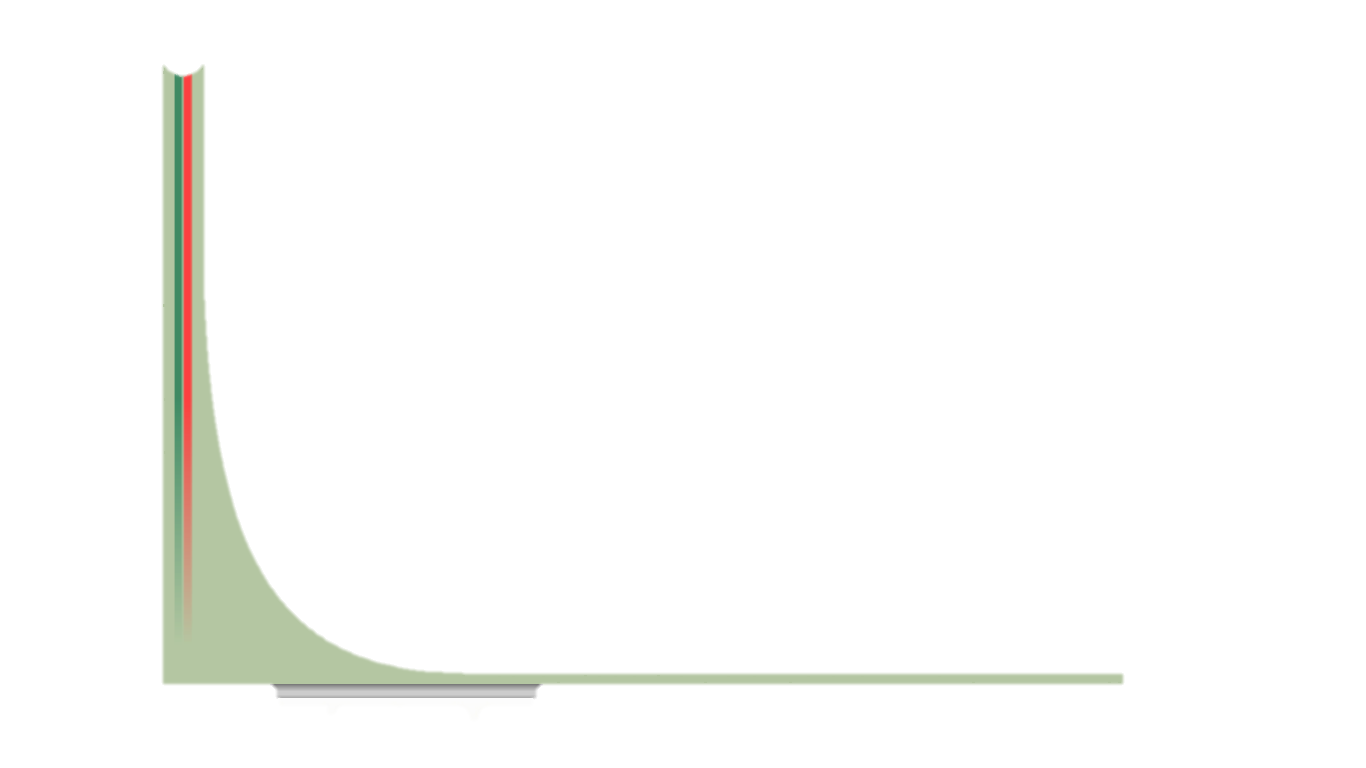 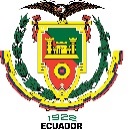 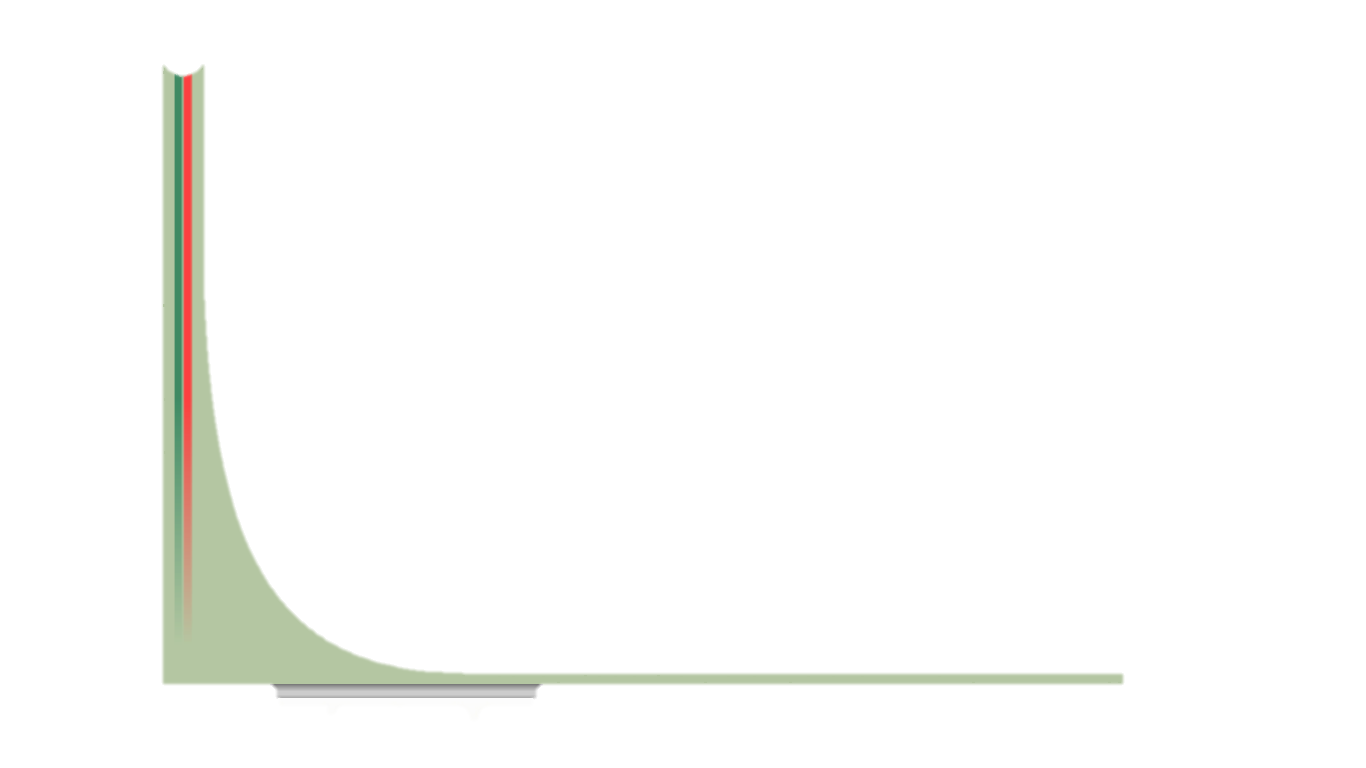 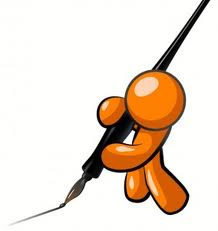 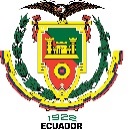 CONCLUSIONES
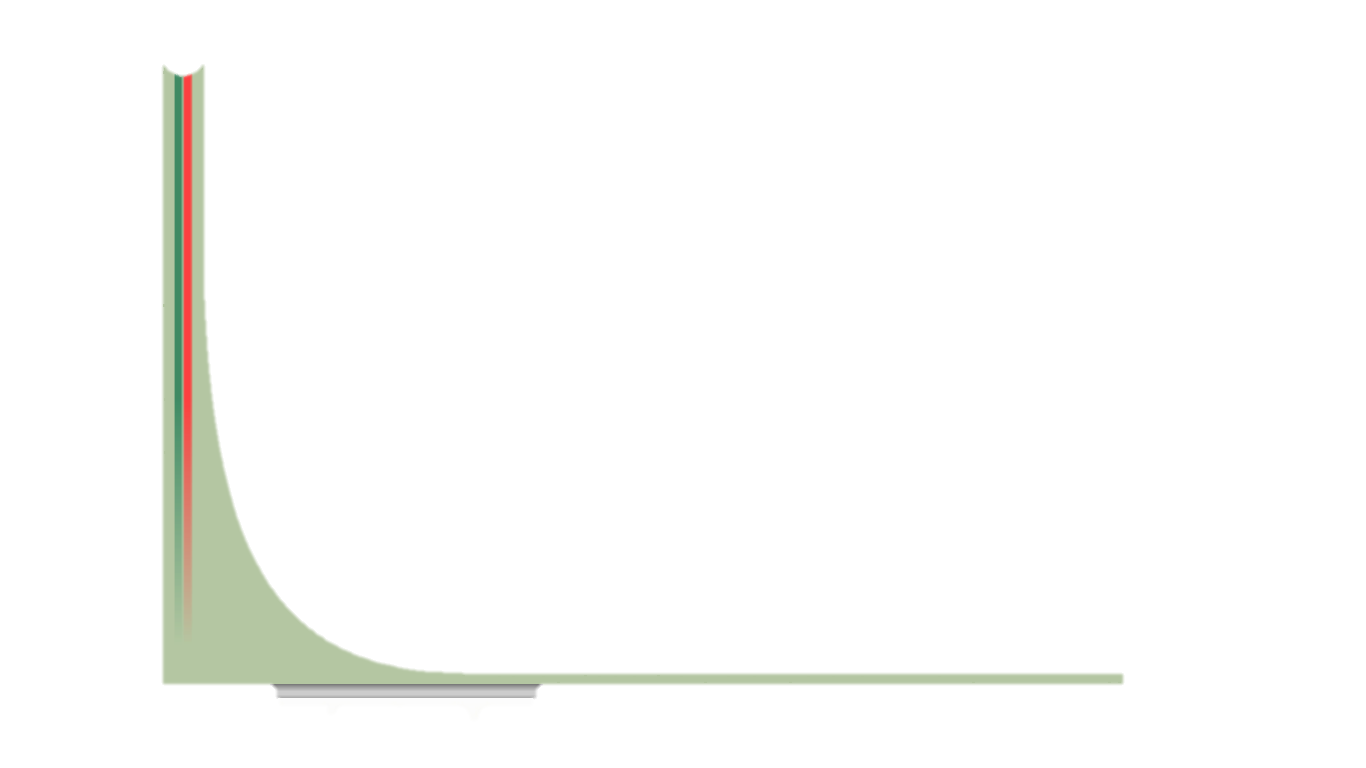 En proporción el área de La Carolina es 18 a 1 en comparación con la floresta.
Atención de las autoridades ha sido enfocada solamente a ciertos sectores de la ciudad y que claramente hay otros como la Floresta. 
“La Floresta” necesita de mejoras para incentivar tanto a extranjeros como nacionales a visitar el lugar y conocer su historia.
Ejecución de proyectos con intervencón del Municipio y propietarios de predios del sector.
Estudios contribuyen a dinamizar economia y movilidad sustentable.
Ejes viales en su mayoria cuentan con una caminabilidad media, indica que existen ámbitos que deben ser atendidos.
El estudio muestra importancia de los sectores, indicando falencias y estrategias para resolverlos.
Necesario incentivo de cambio de hábitos.
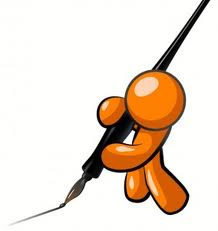 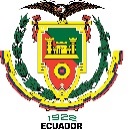 RECOMENDACIONES
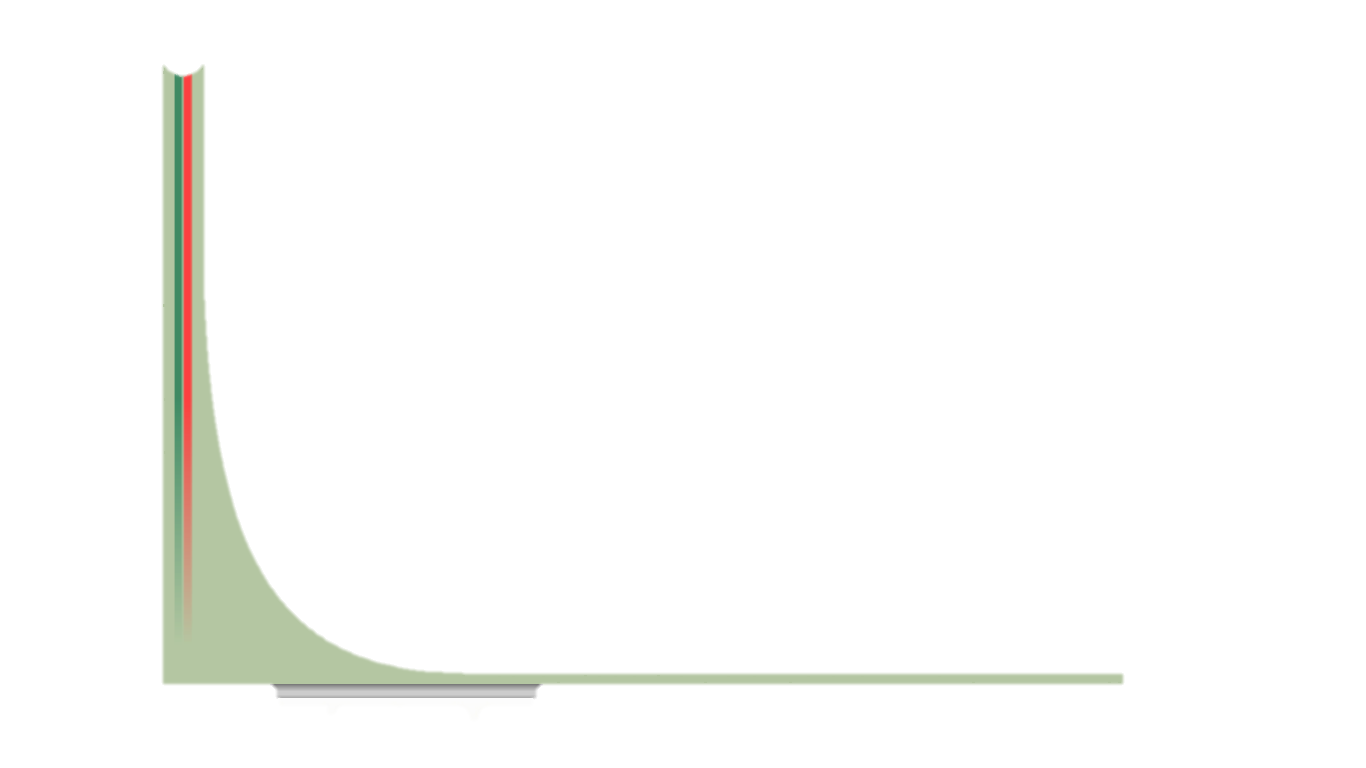 Se debería aplicar este tipo de estudios a otros sectores.
Se recomienda interactuar con el comité pro mejoras, quienes conocen la dinámica del sector.
Los sectores emblemáticos de la ciudad deben ser tratados con brevedad, pues en el caso de La Floresta, hay mucho que explotar del sector para incentivar al turismo.
Las autoridades deben encontrar los sectores principales de la ciudad para mejorar tanto infraestructura como movilidad, lo que promoverá la cultura.
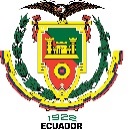 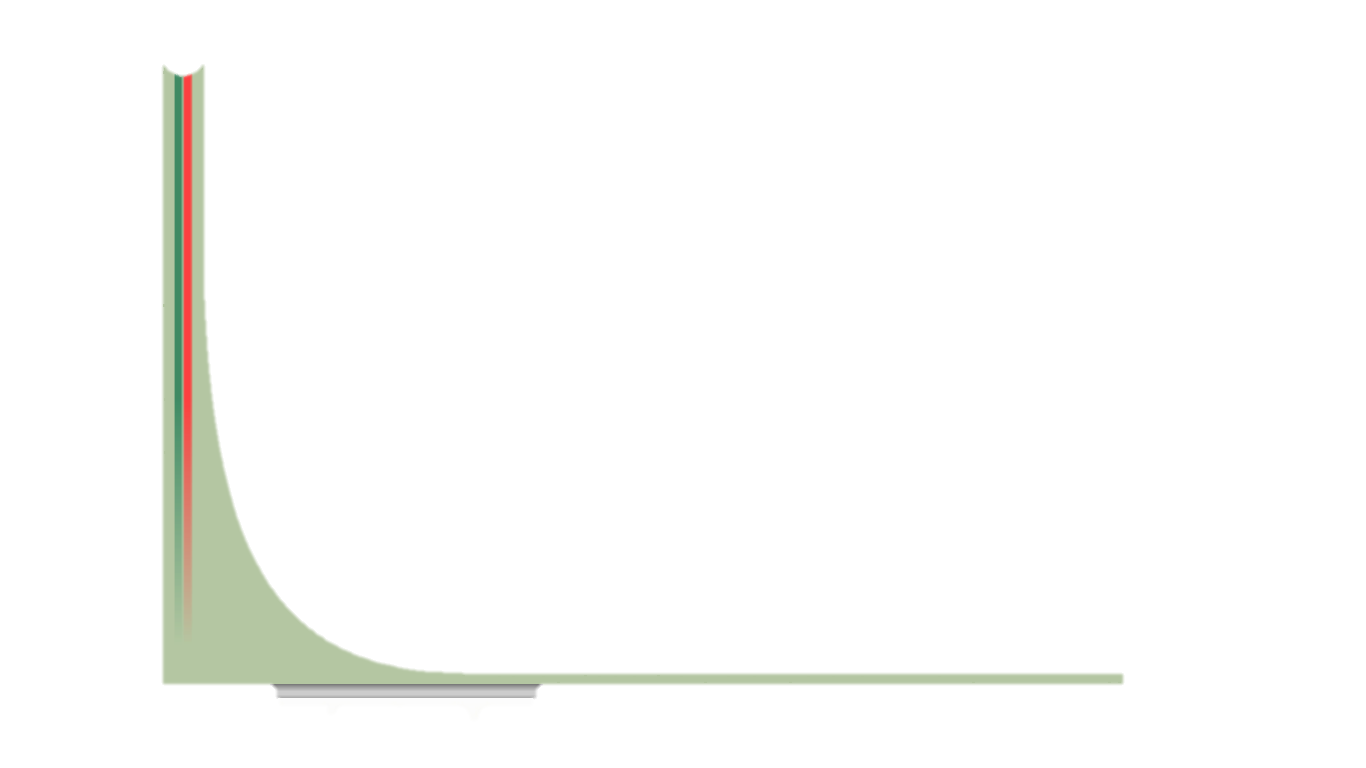 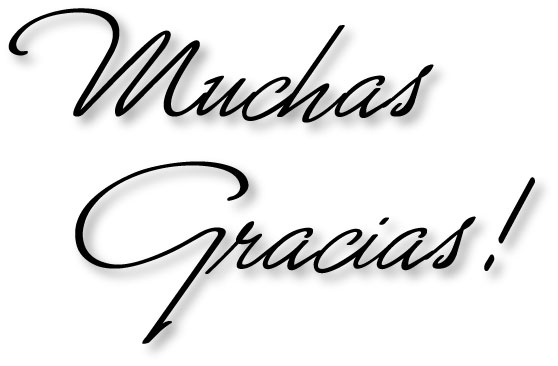